Circle Time Routines
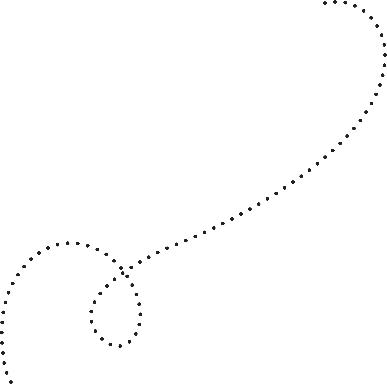 the
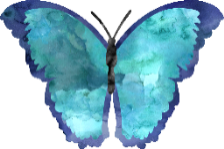 July
Theme: _____________________
Writing Center
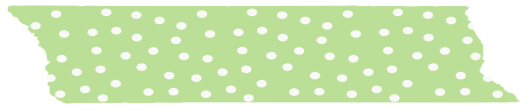 Math Center
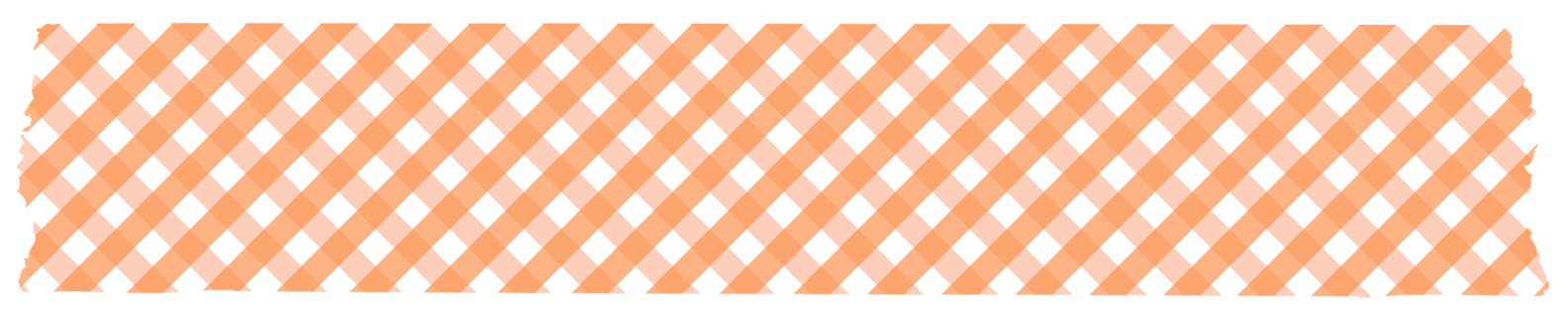 Introduce how to use math clipping cards.
Introduce Stick Letter Cards
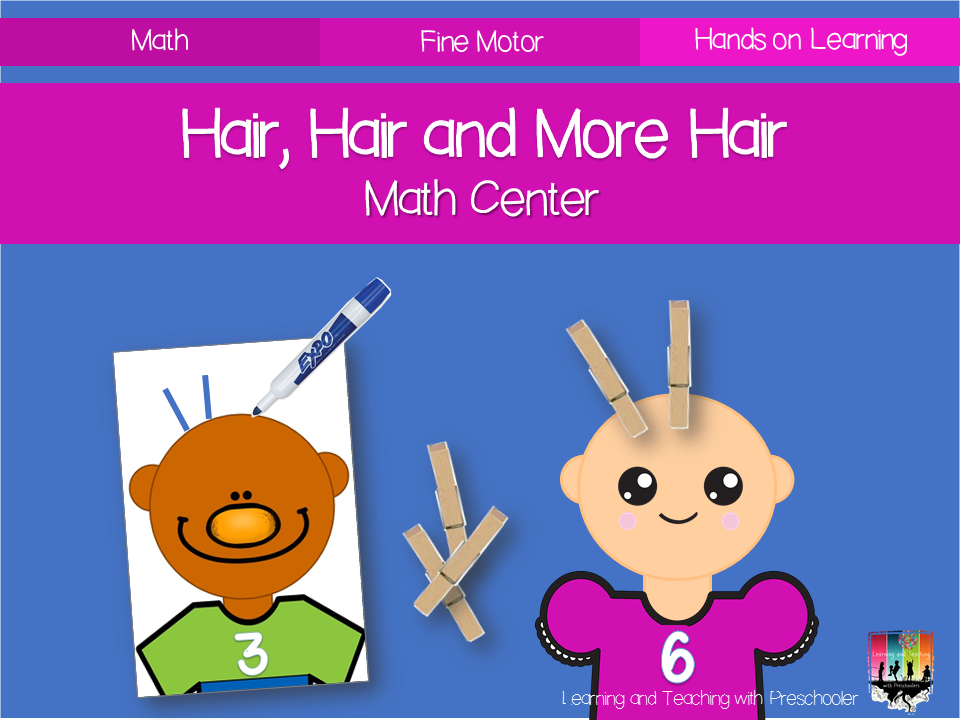 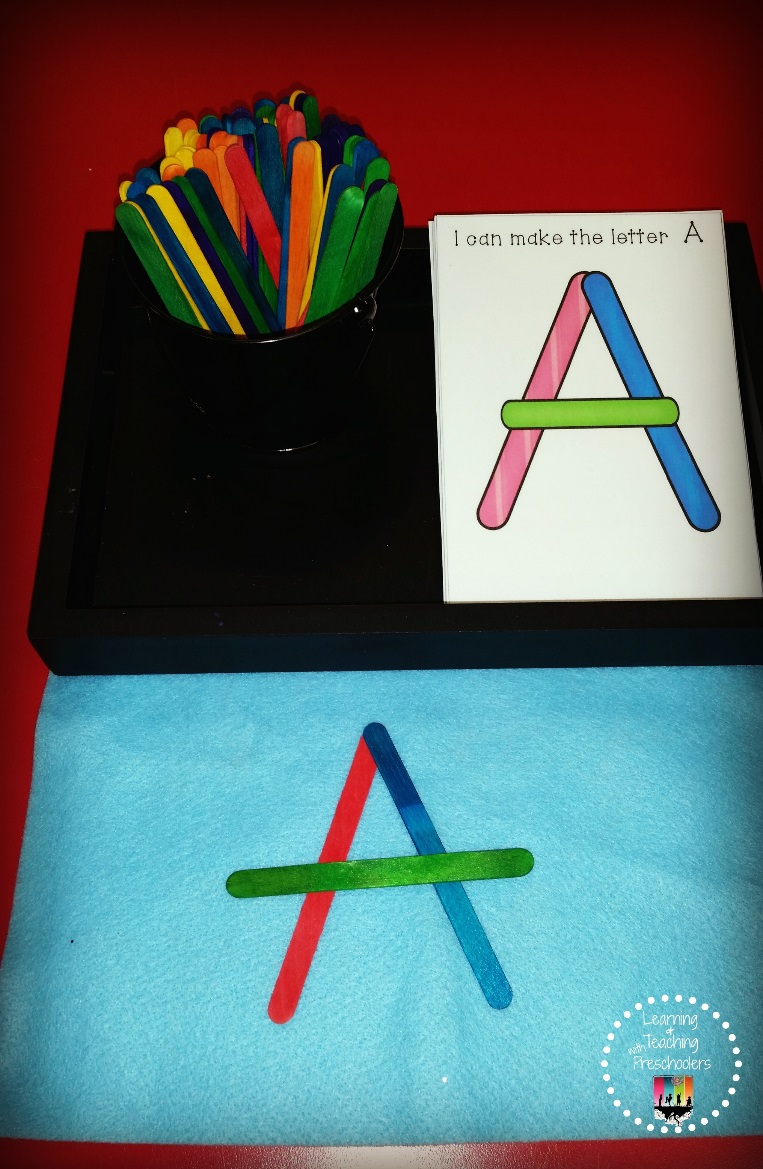 Add Pattering Activity & Measurement Activity
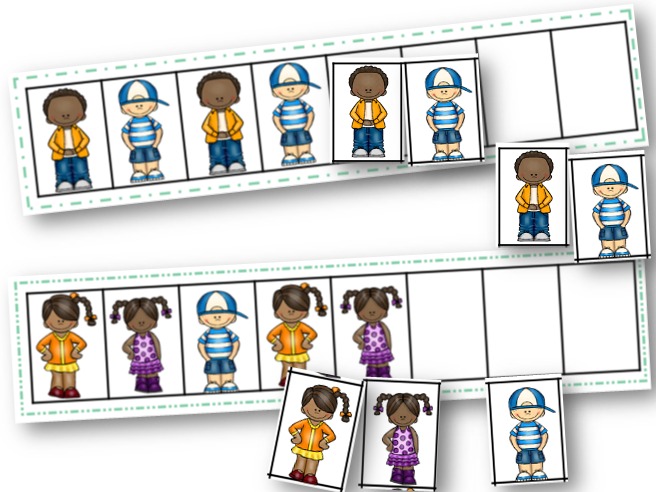 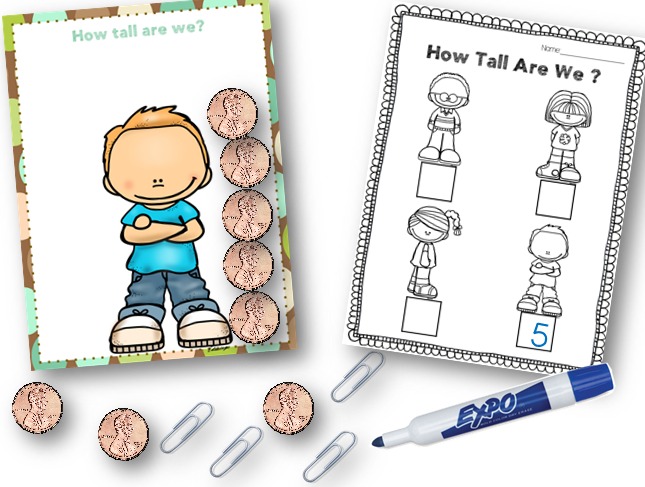 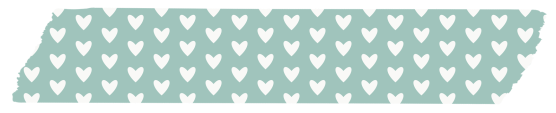 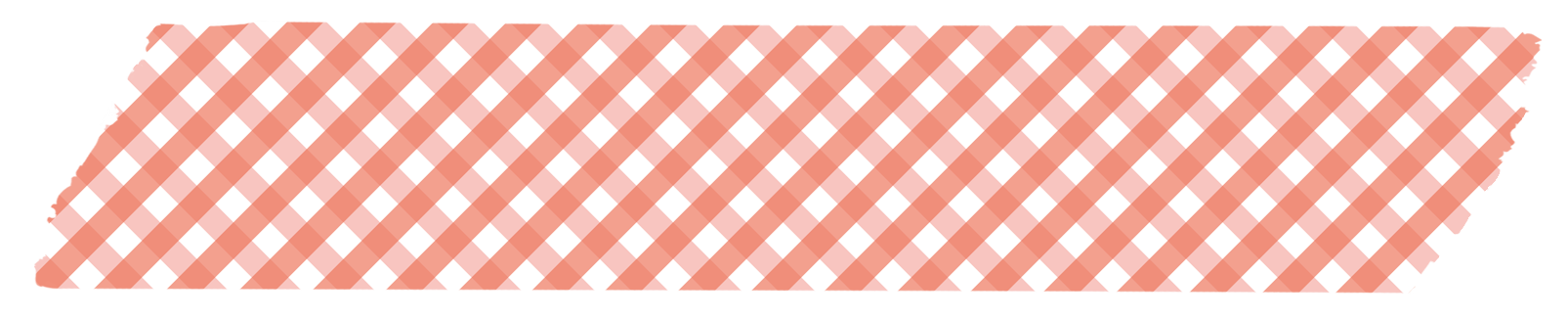 Dramatic Play
Block Center
Introduce roles that can be played in the dramatic play center. (Mommy, Daddy, Baby, Sister, Brother and Grandparents) 

Use role necklaces for each role available
Introduce people and vehicles.
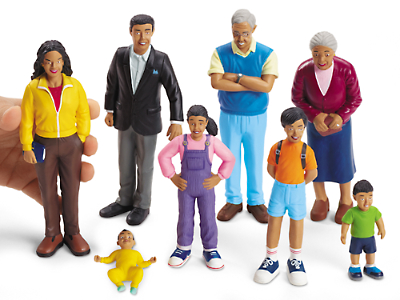 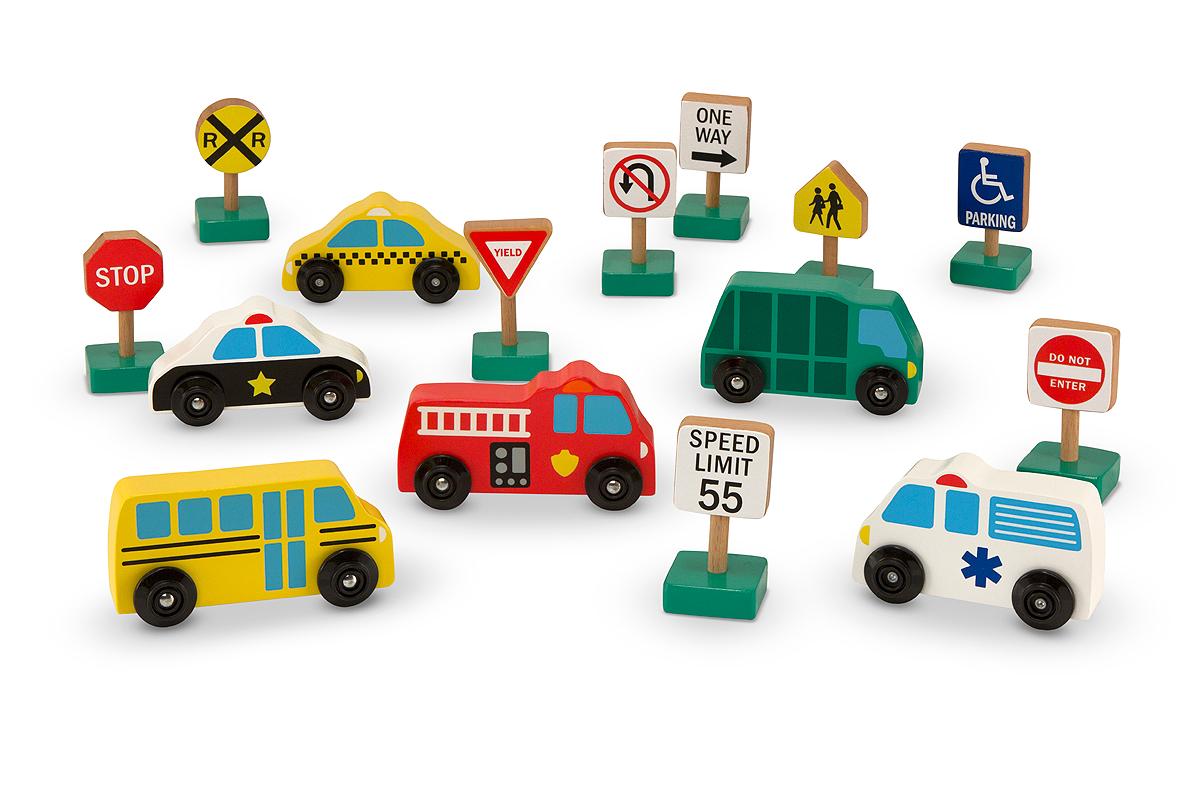 Introduce ways to take turns.
How to put them away
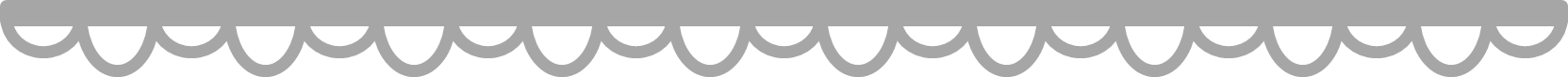 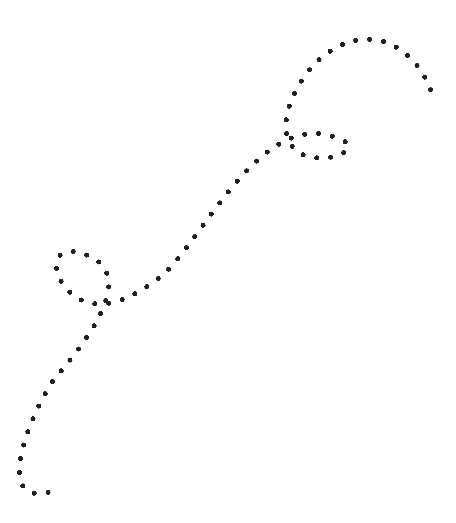 Keeping them engaged
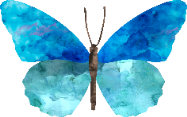 Date: _____________________
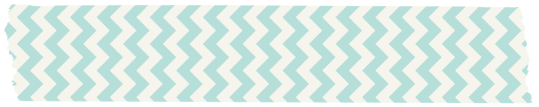 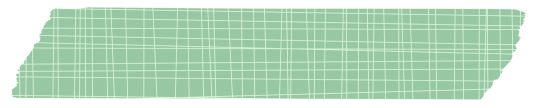 Science Center
Sensory Table
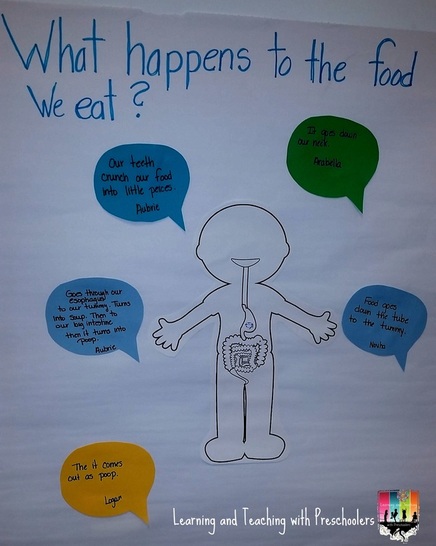 Apple Sensory Bin








Add oats, cinnamon sticks, mini apples, tongs, bowls and scoops
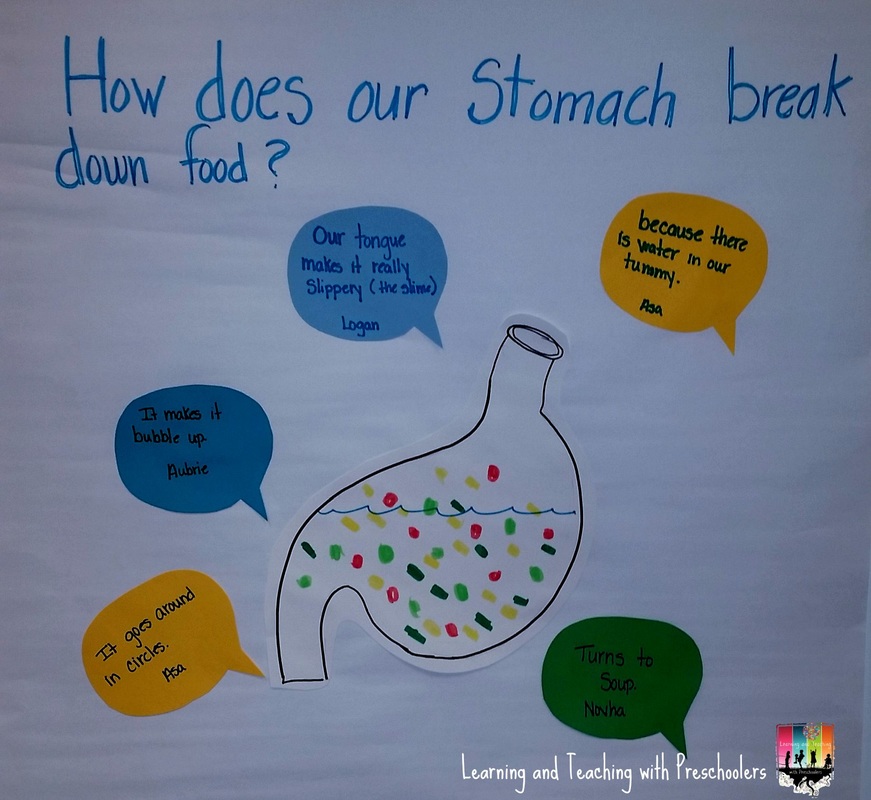 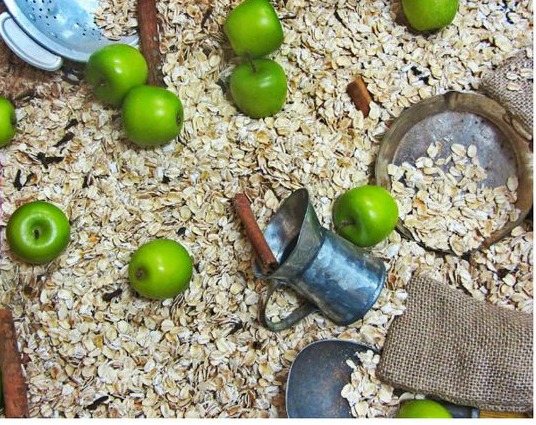 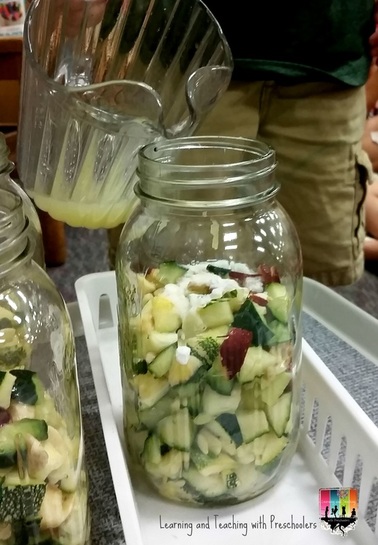 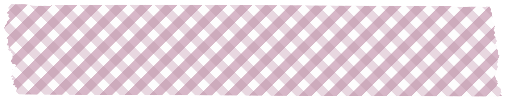 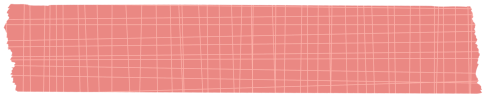 Art Center
Play Dough
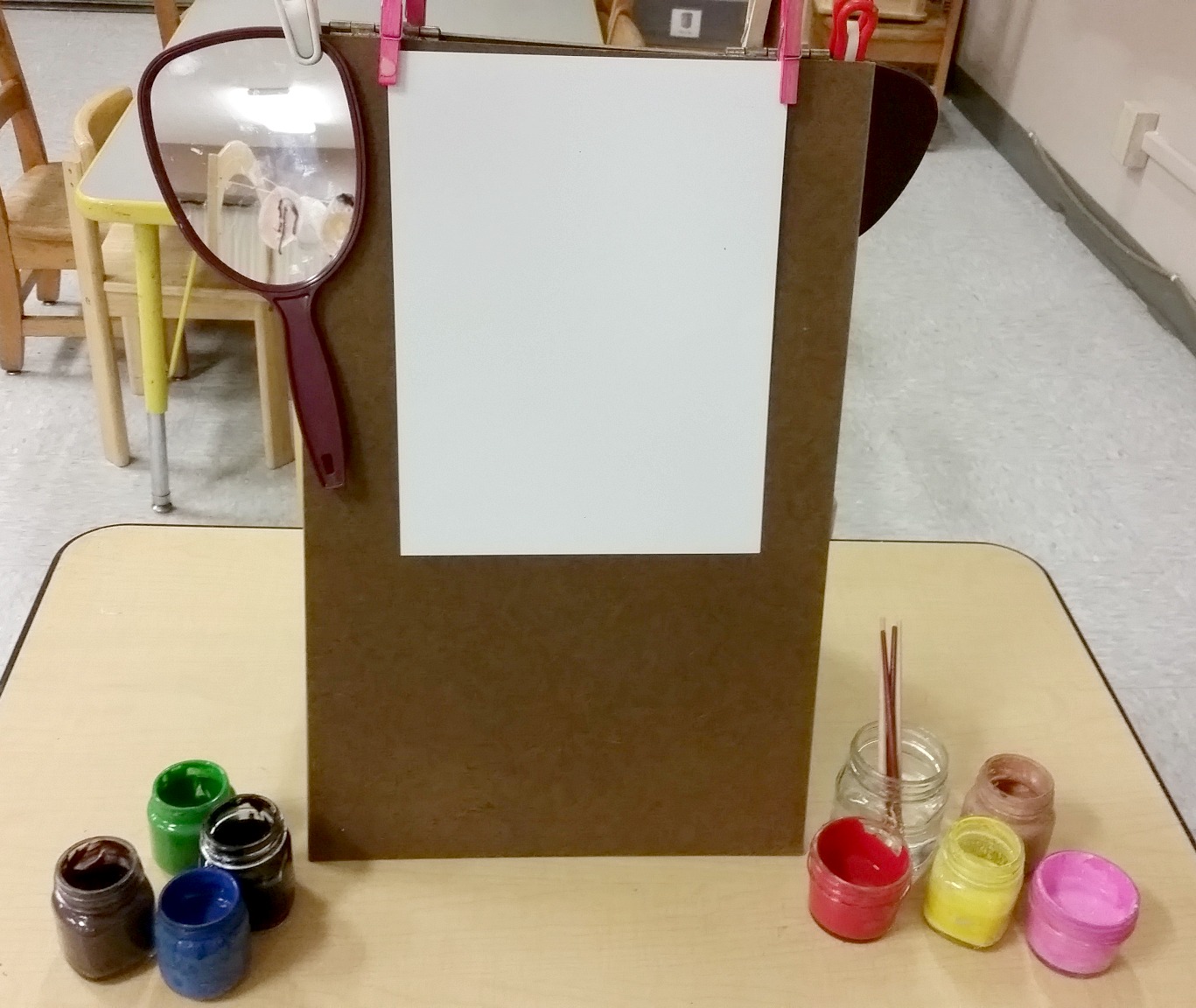 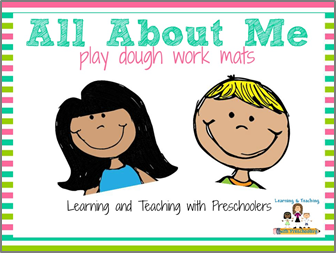 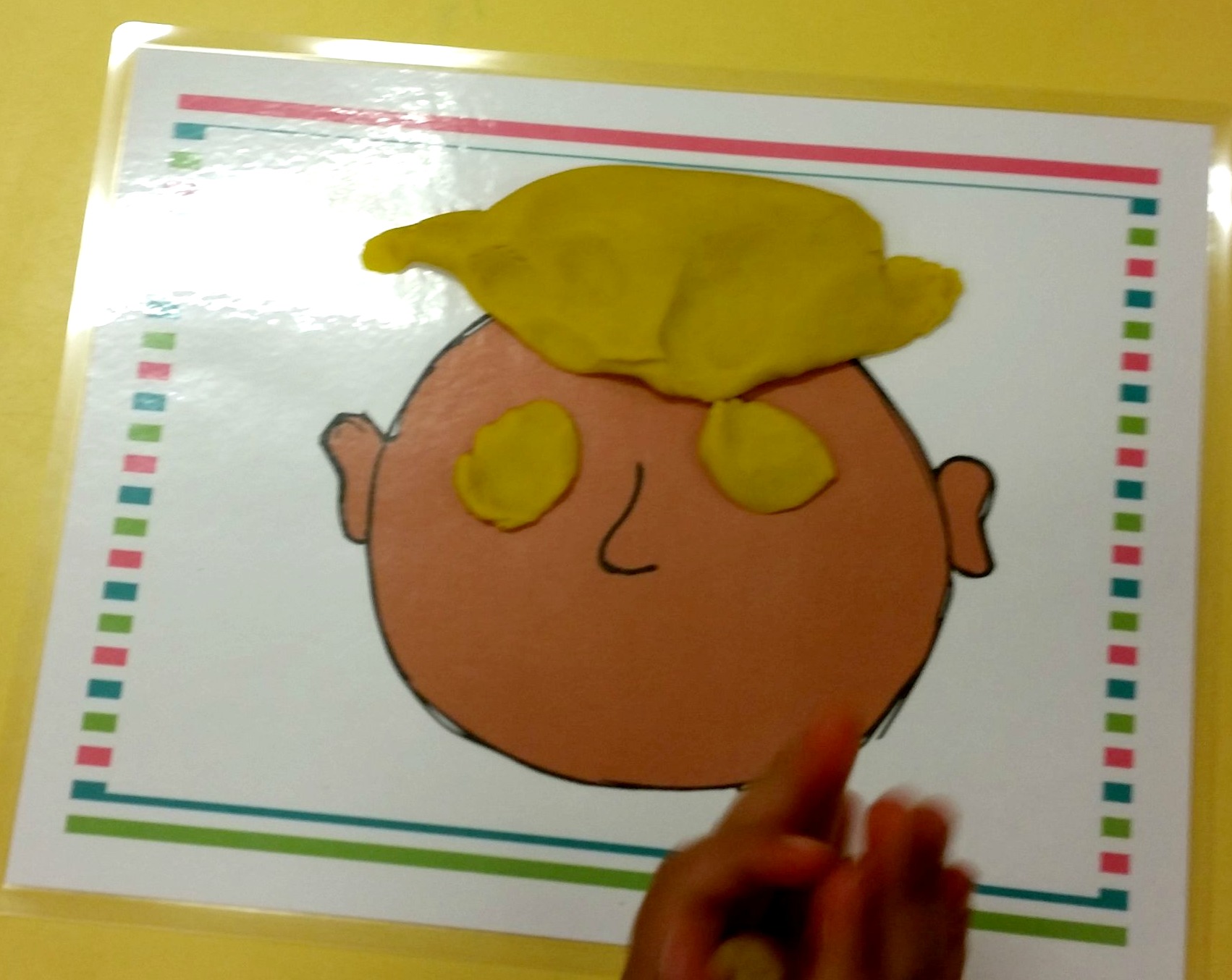 Add mirror to easel so children can paint a 
self-portrait
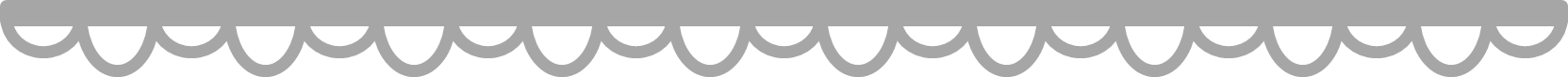 ^Learning and Teaching with Preschoolers
Theme:____________
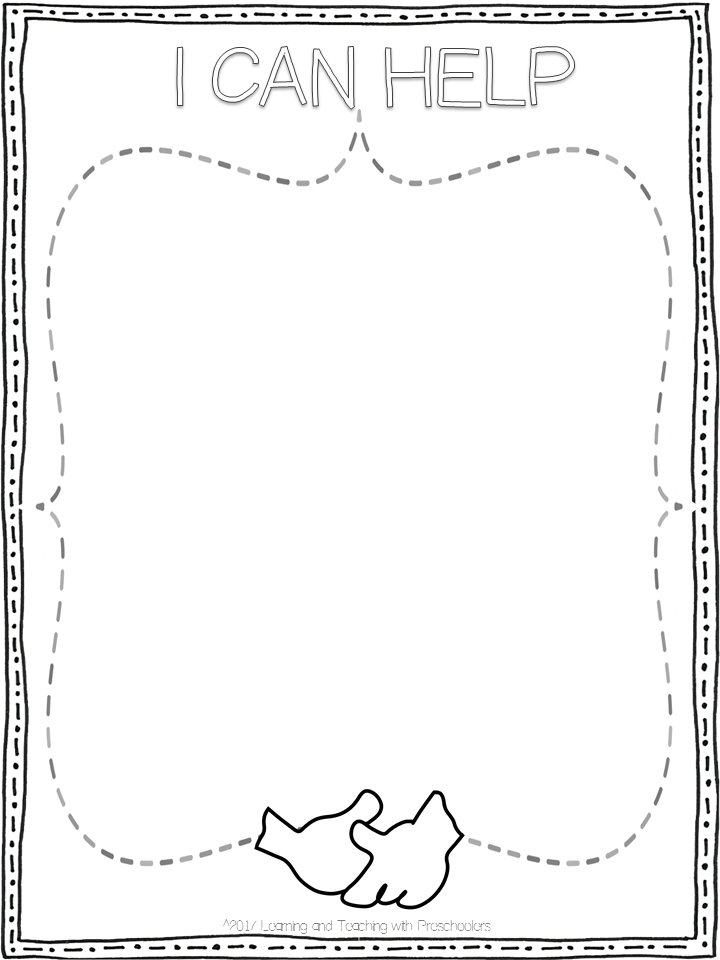 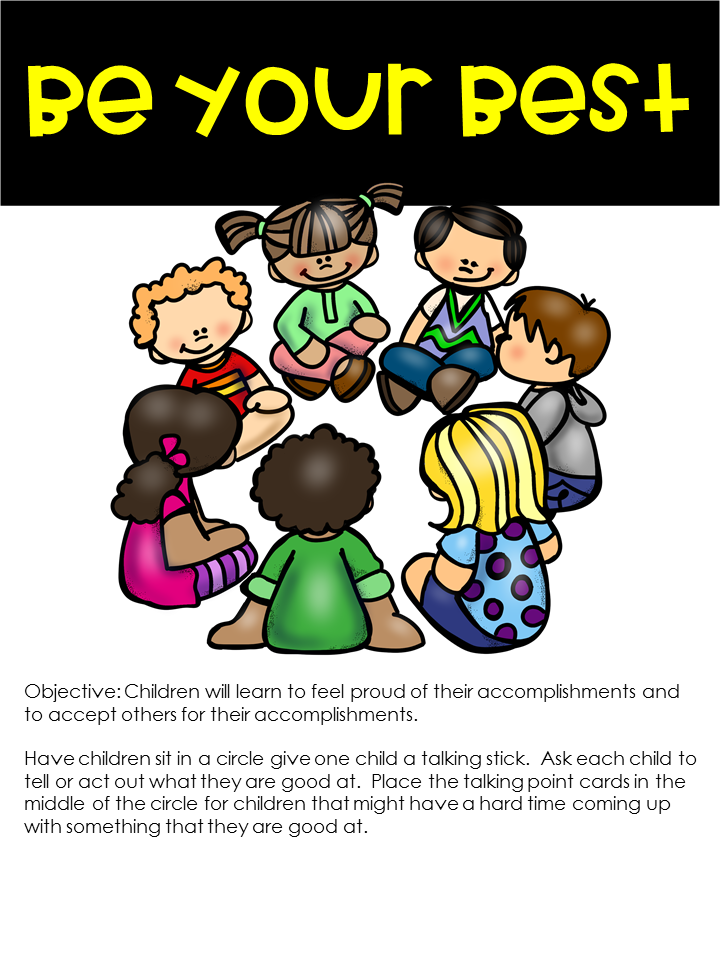 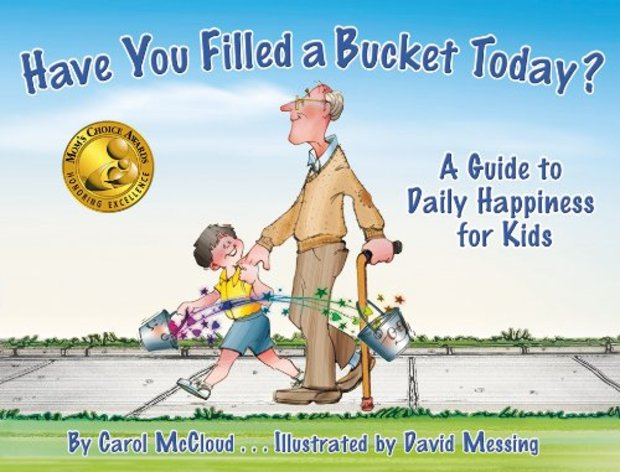 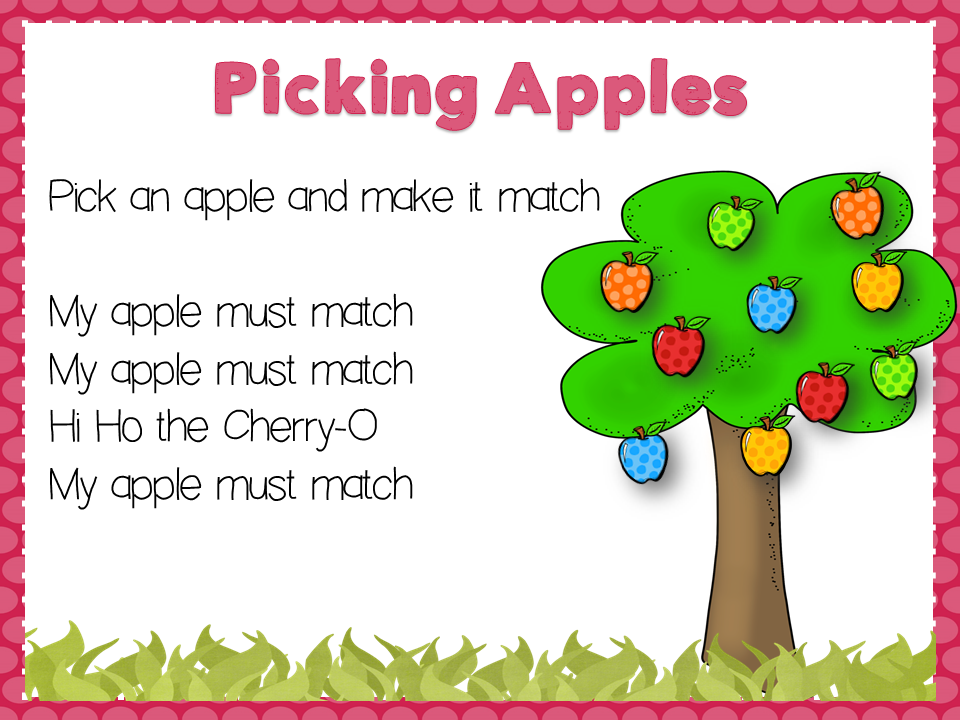 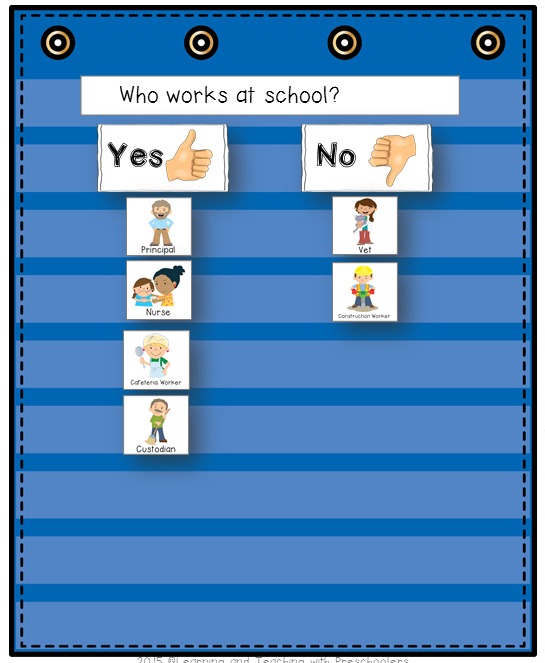 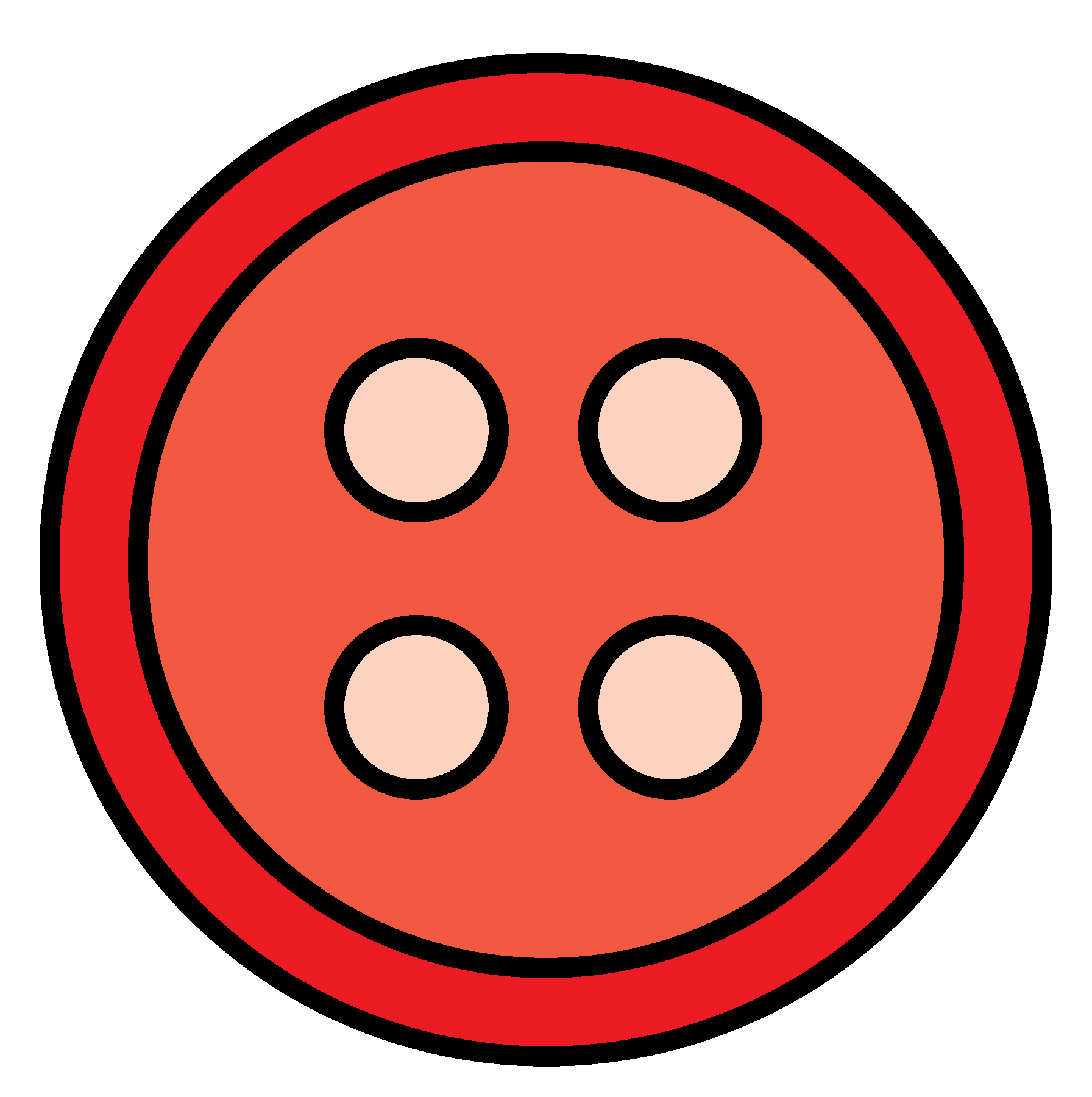 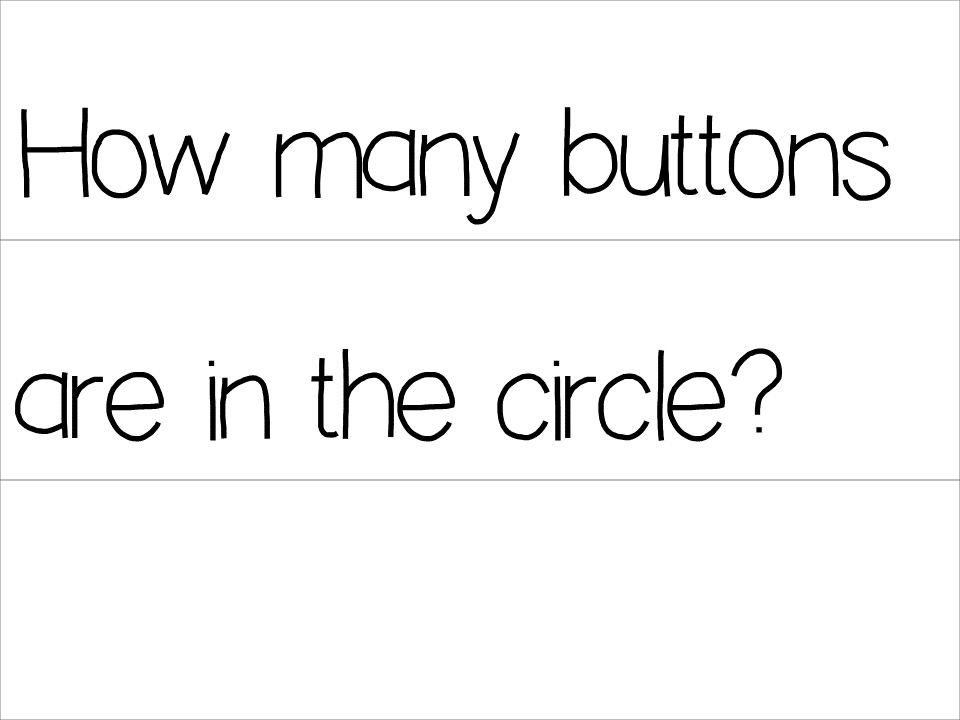 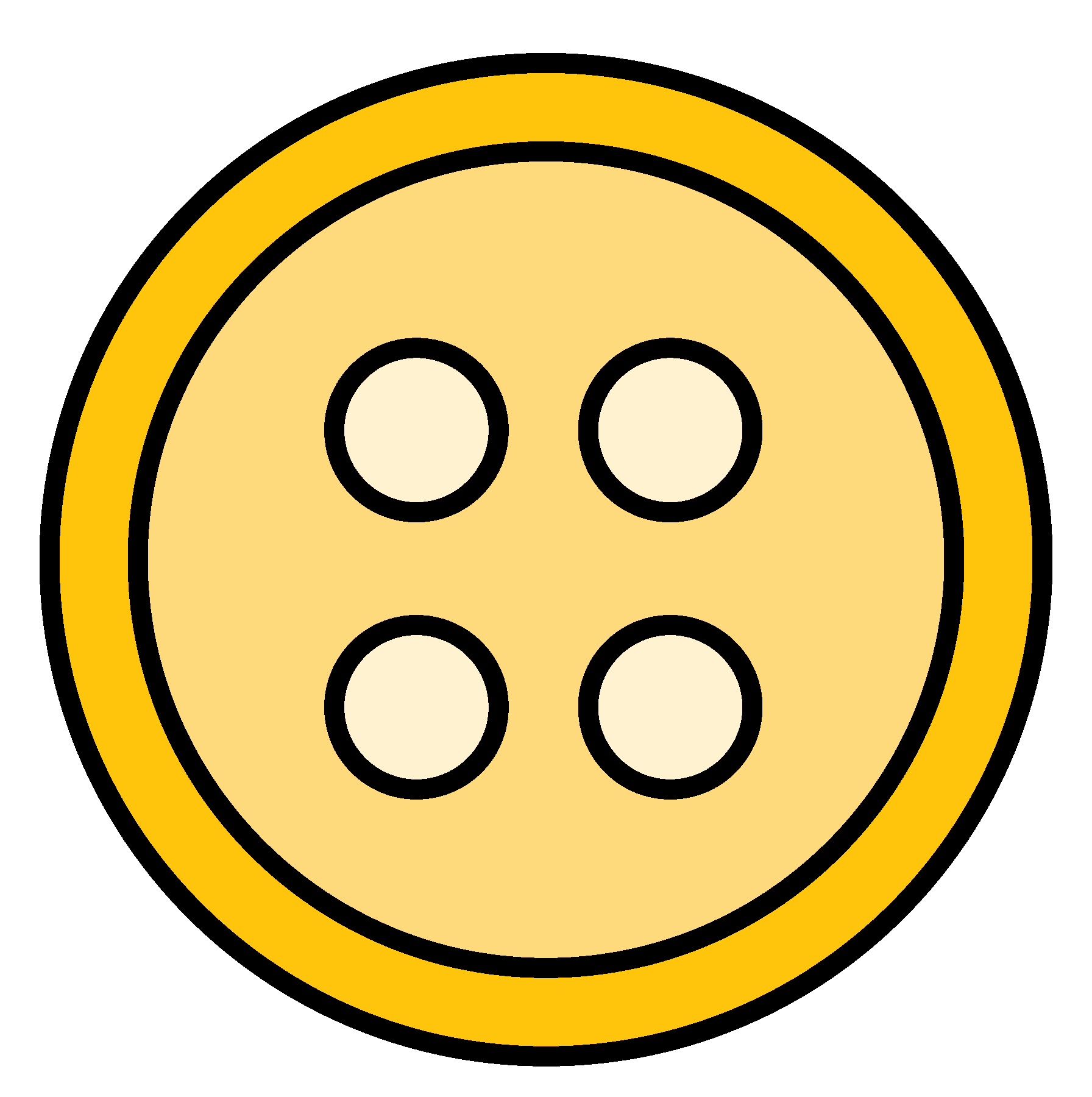 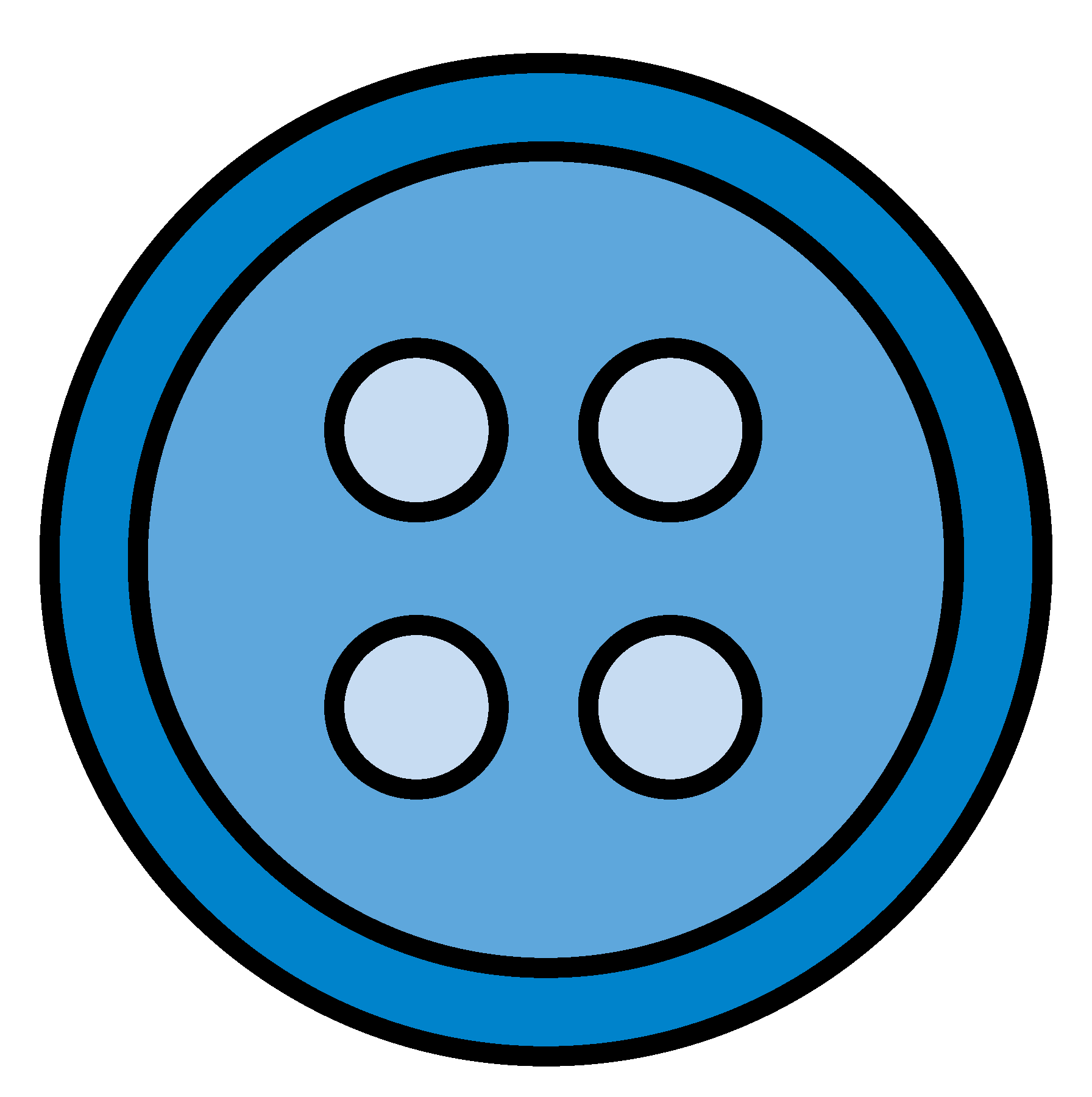 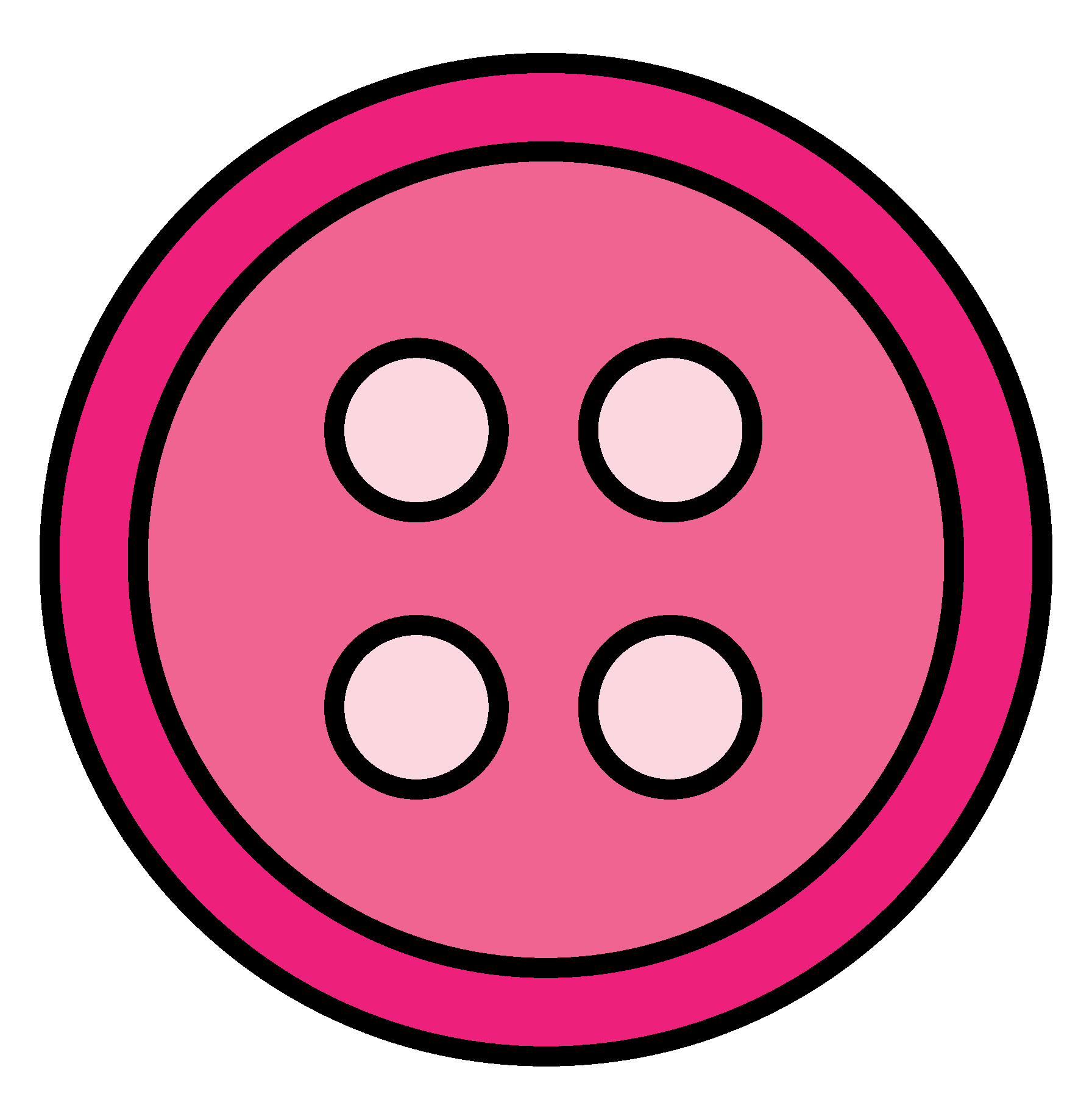 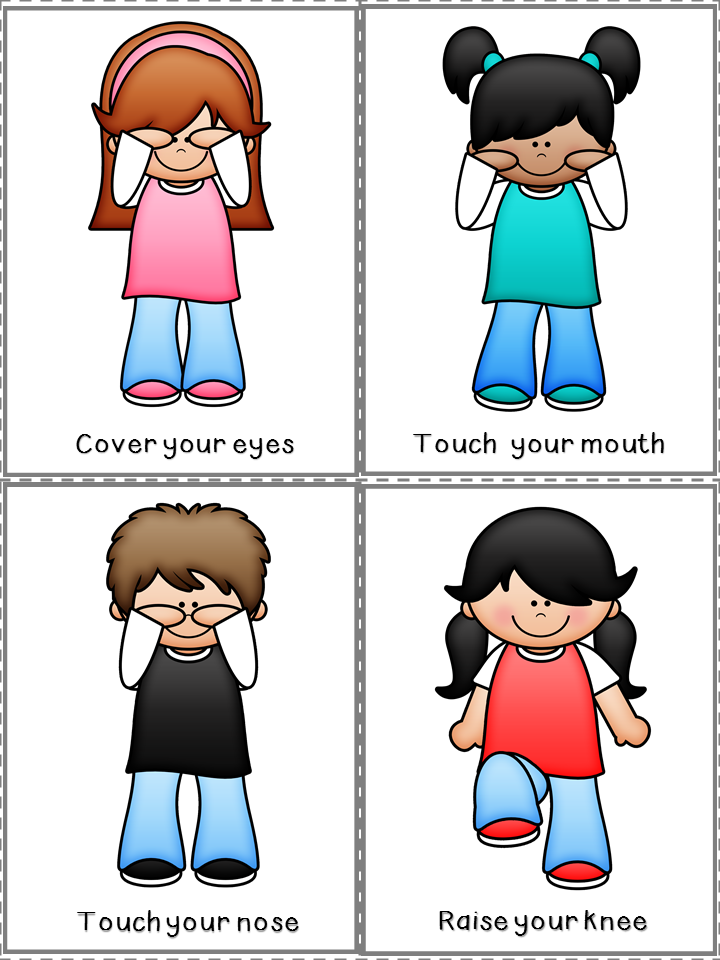 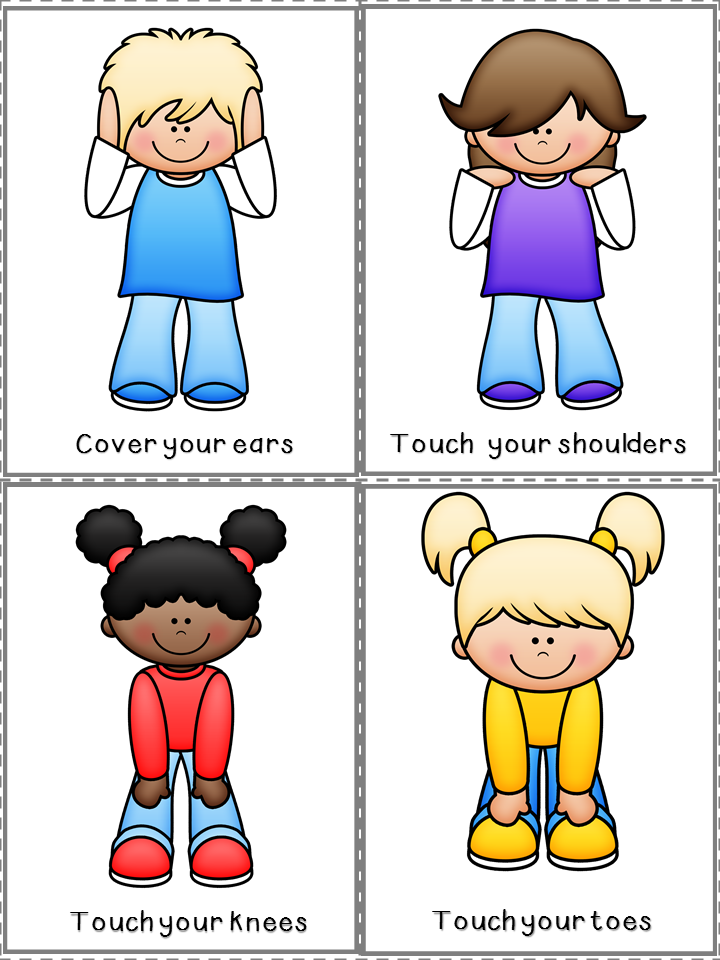 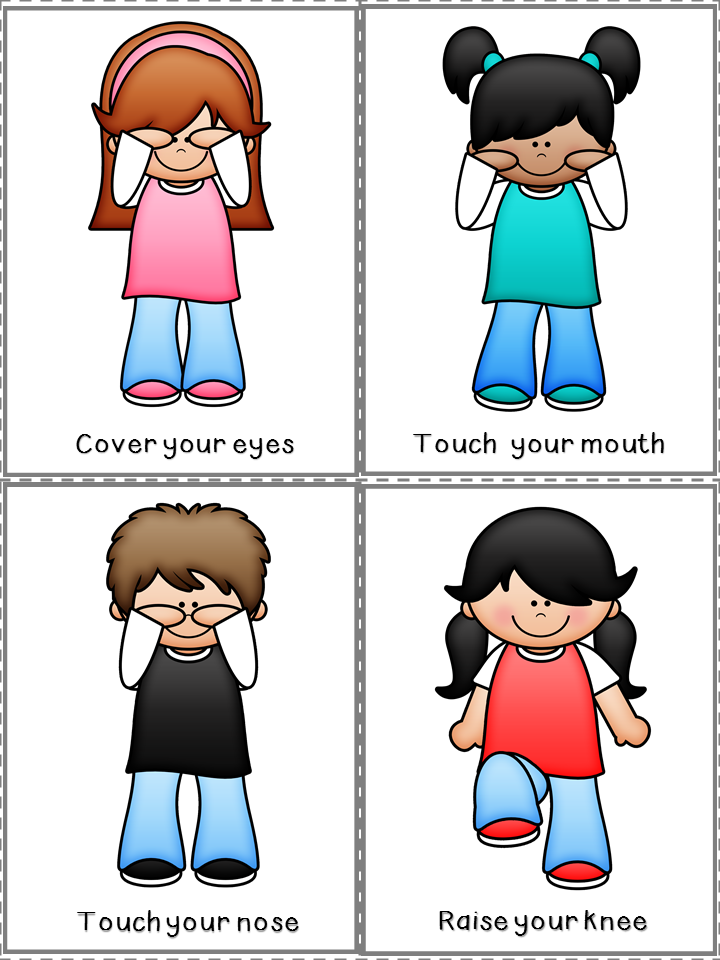 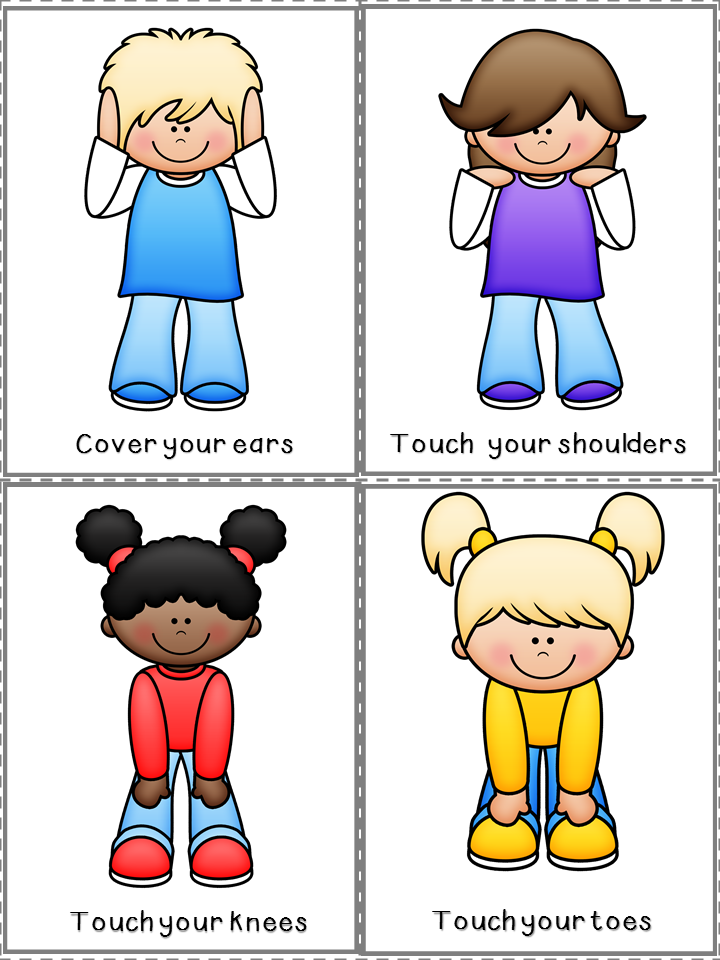 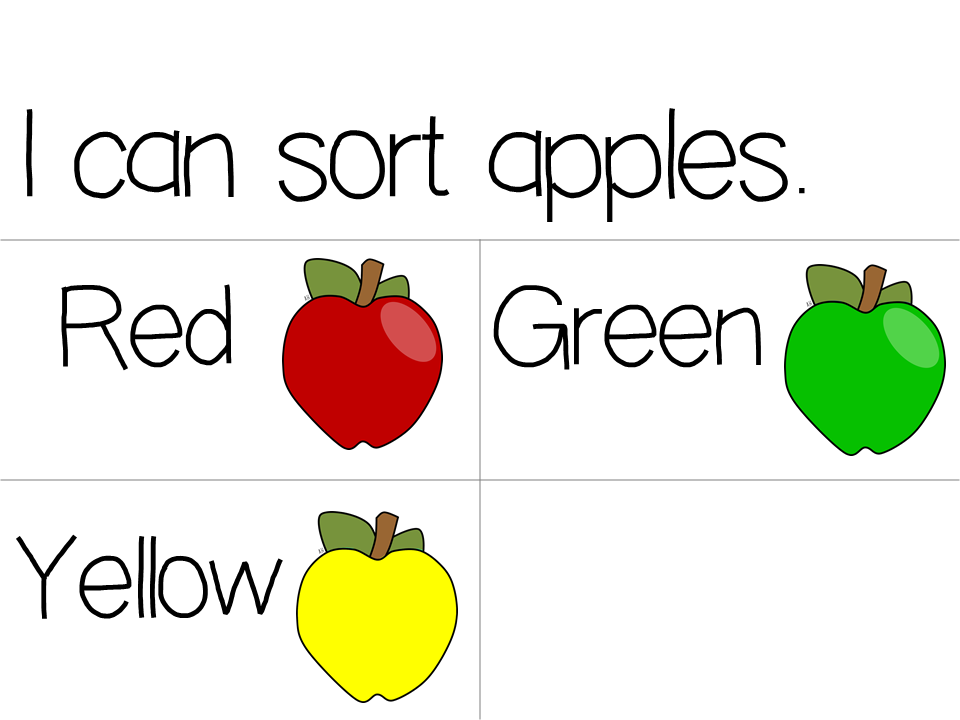 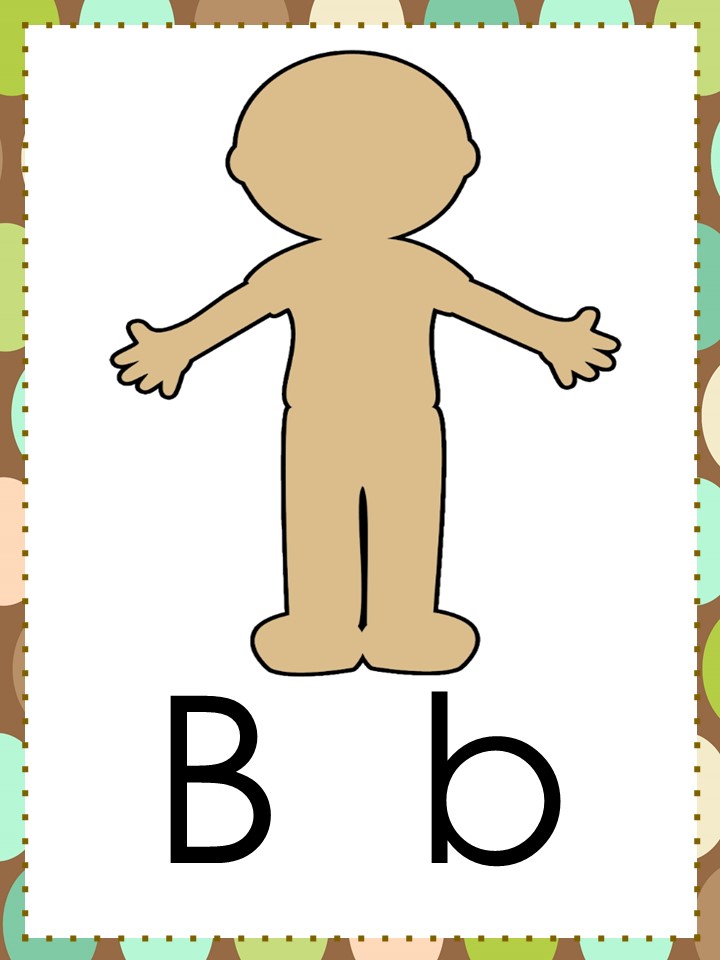 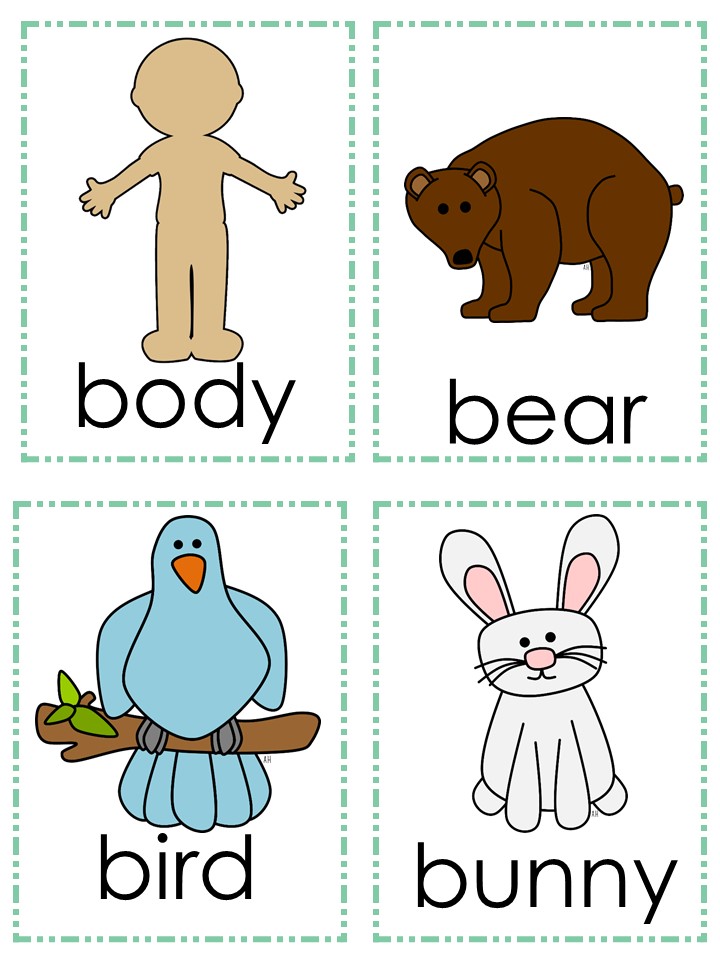 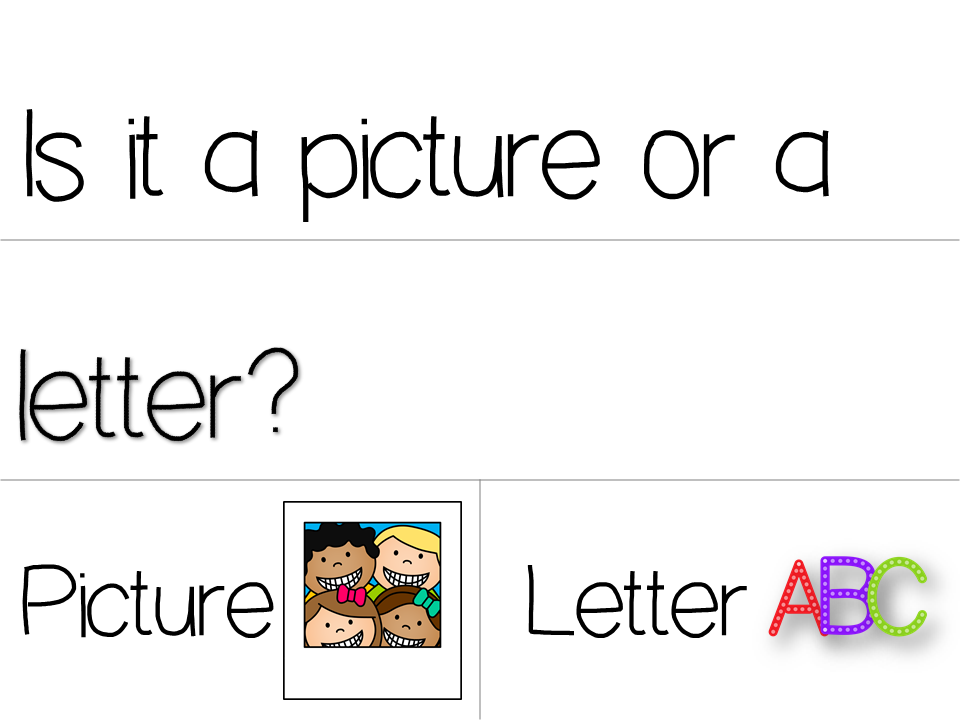 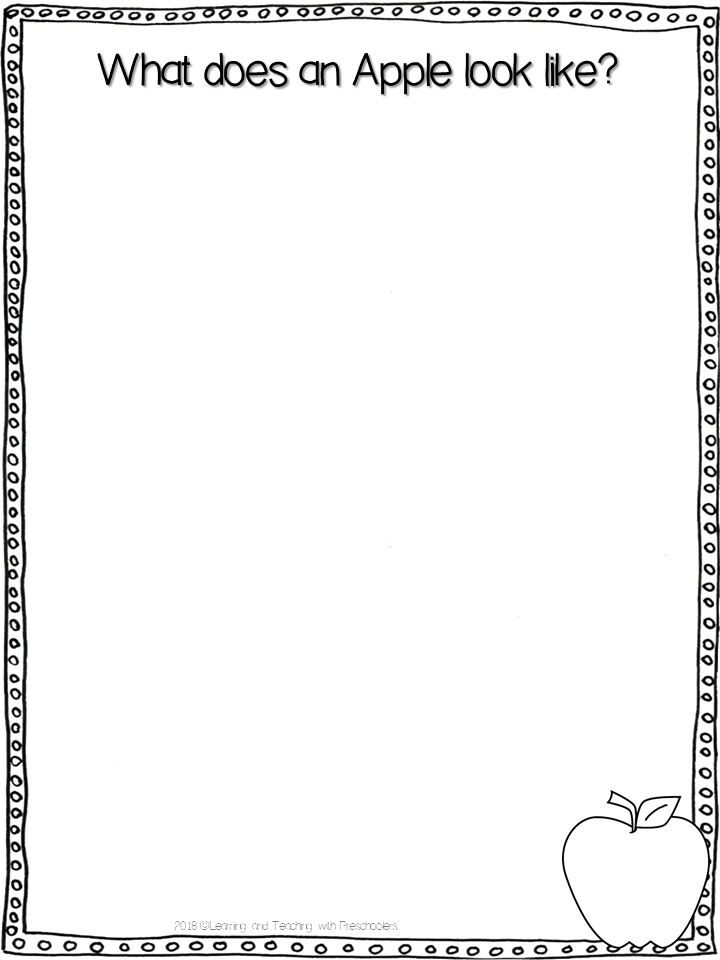 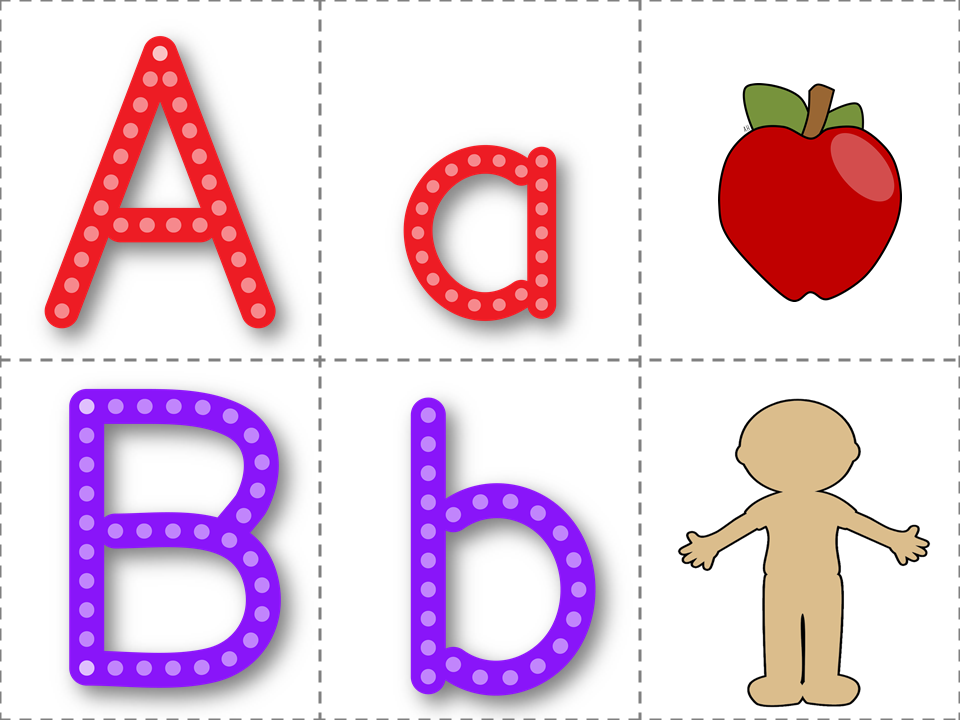 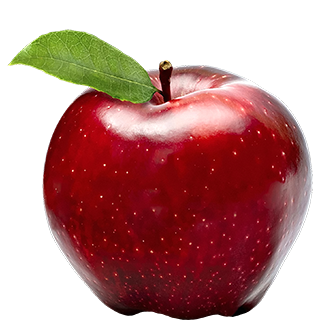 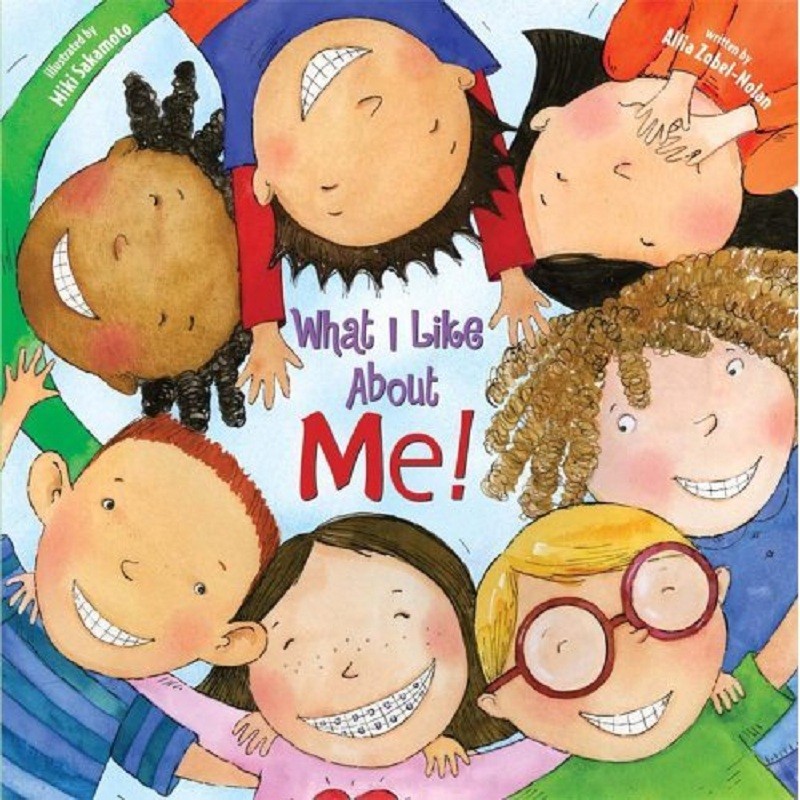 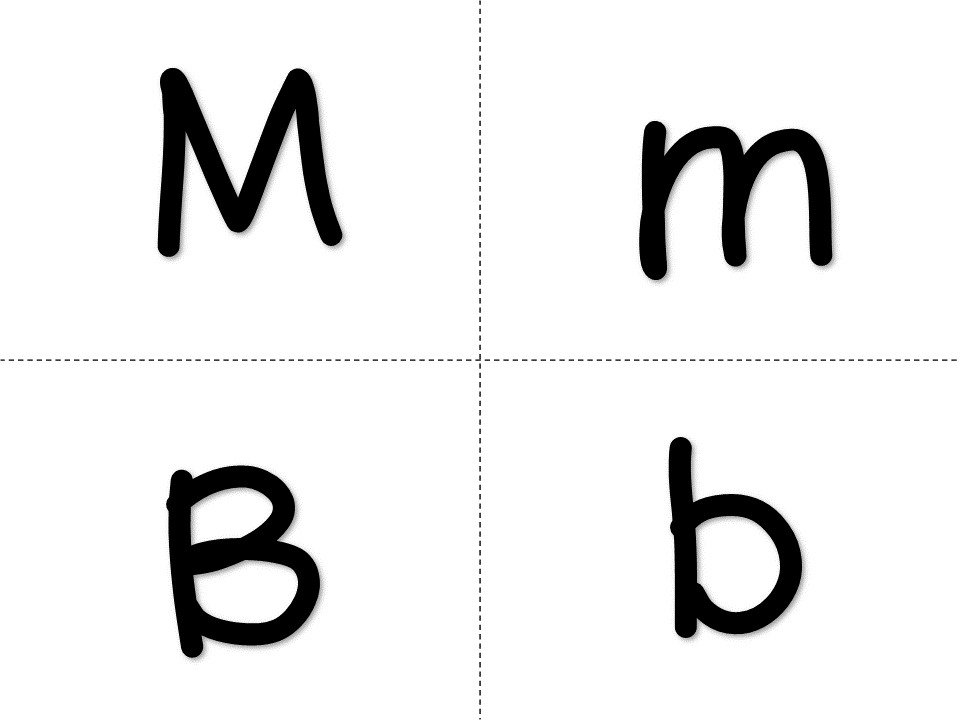 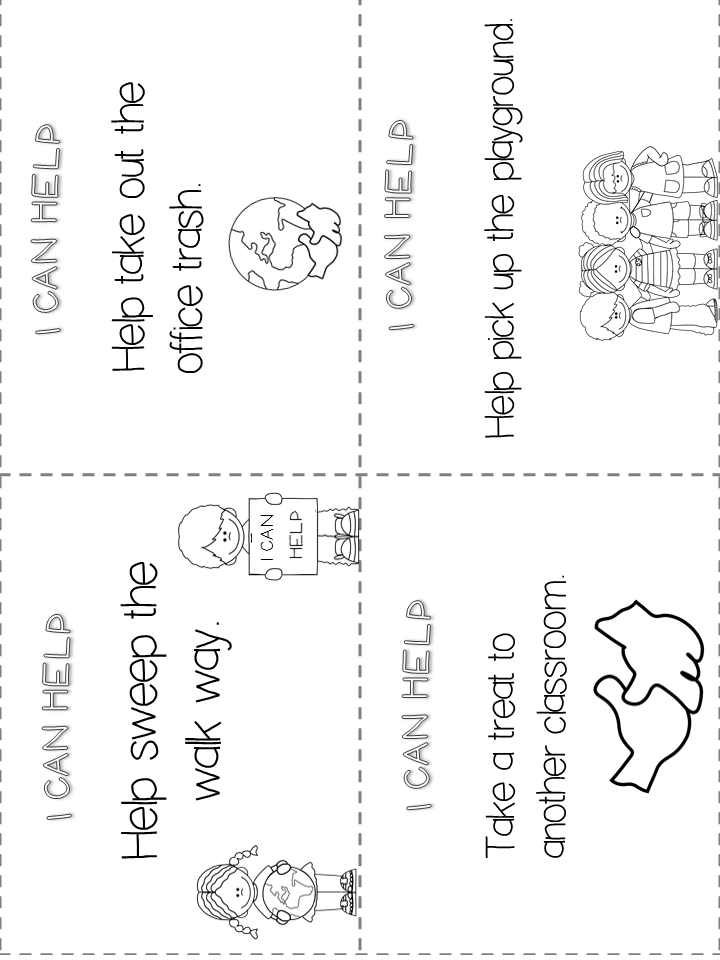 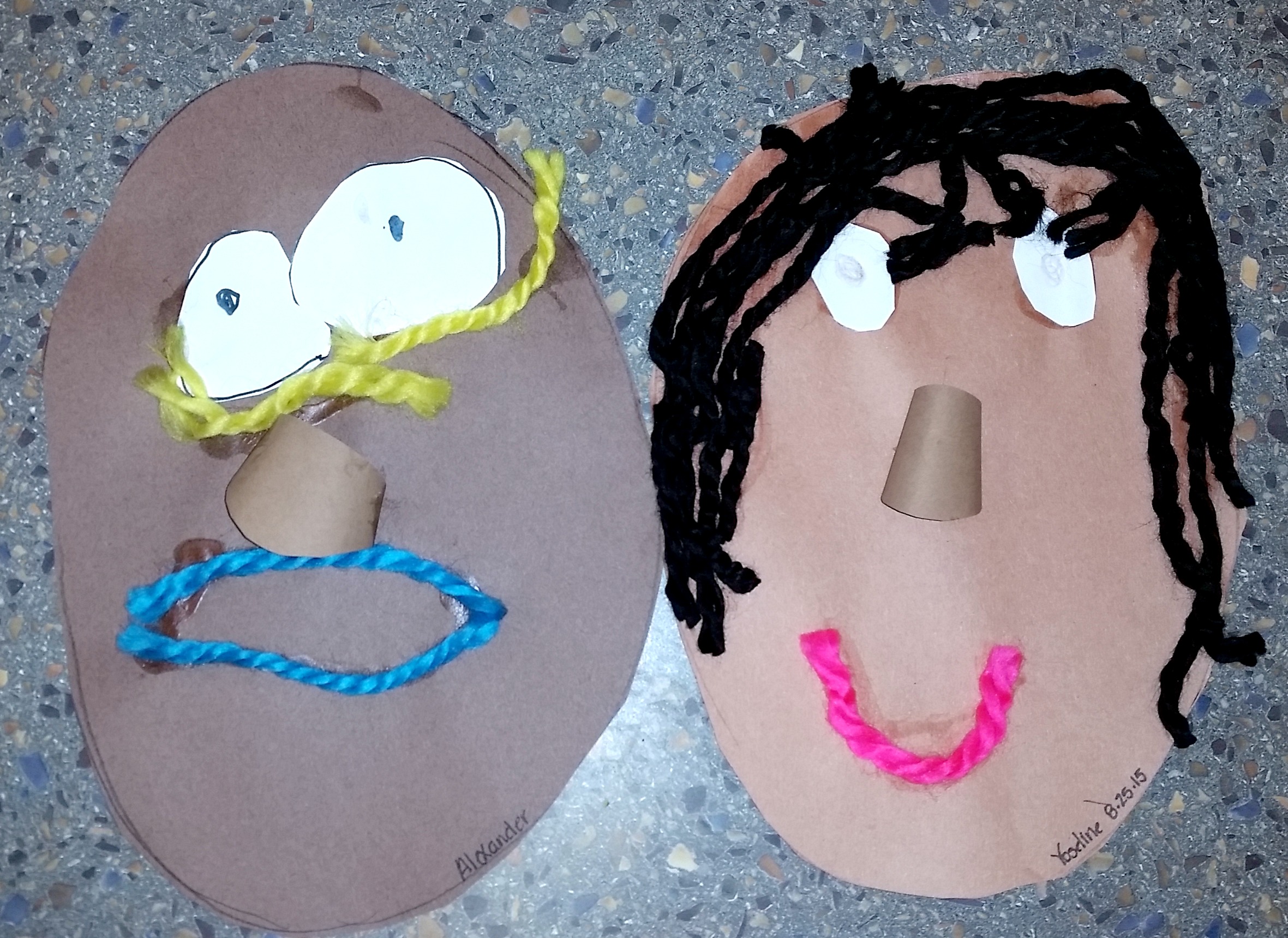 Geometry:
describe positions before and after
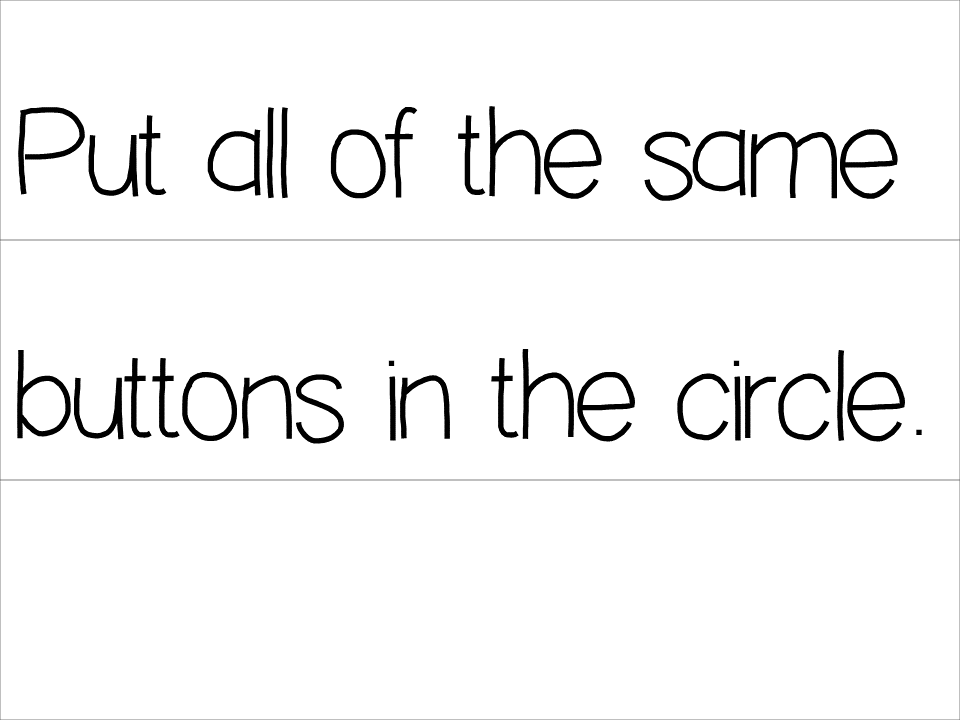 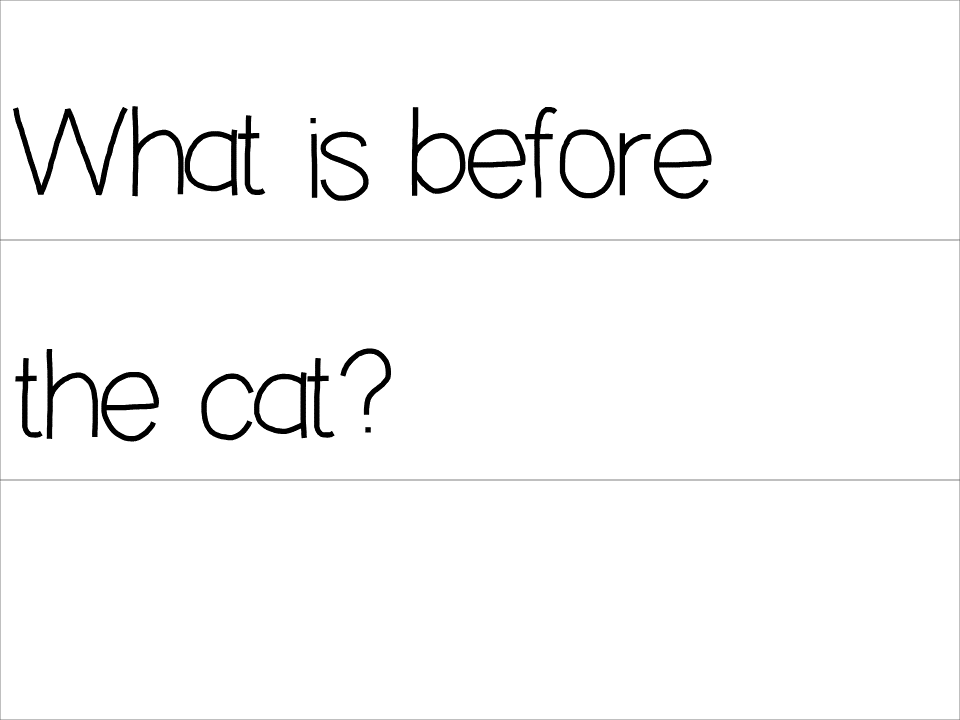 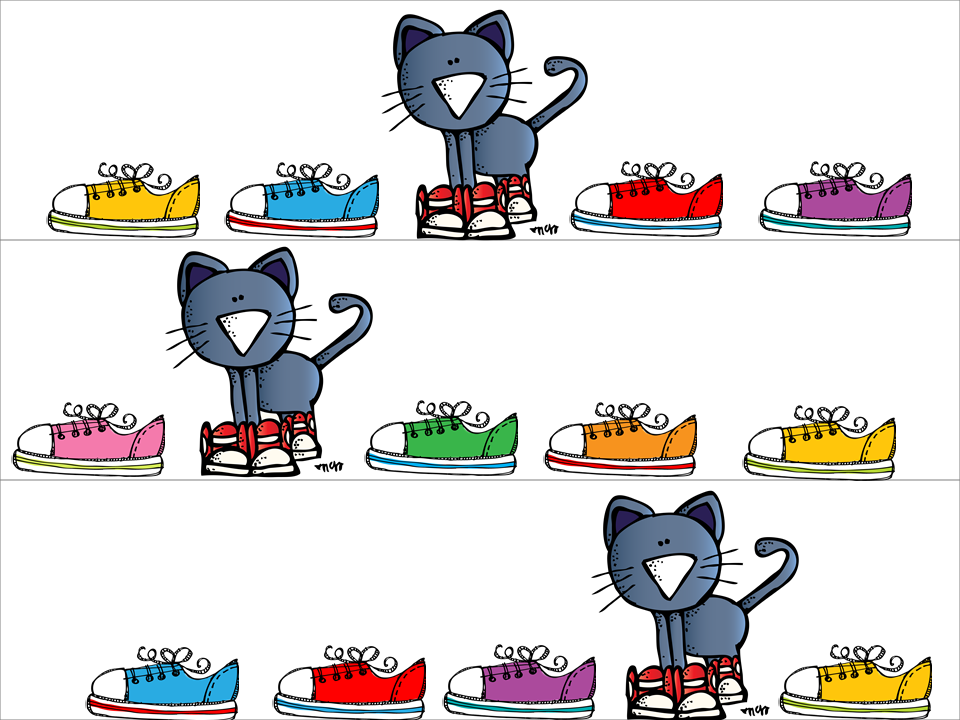 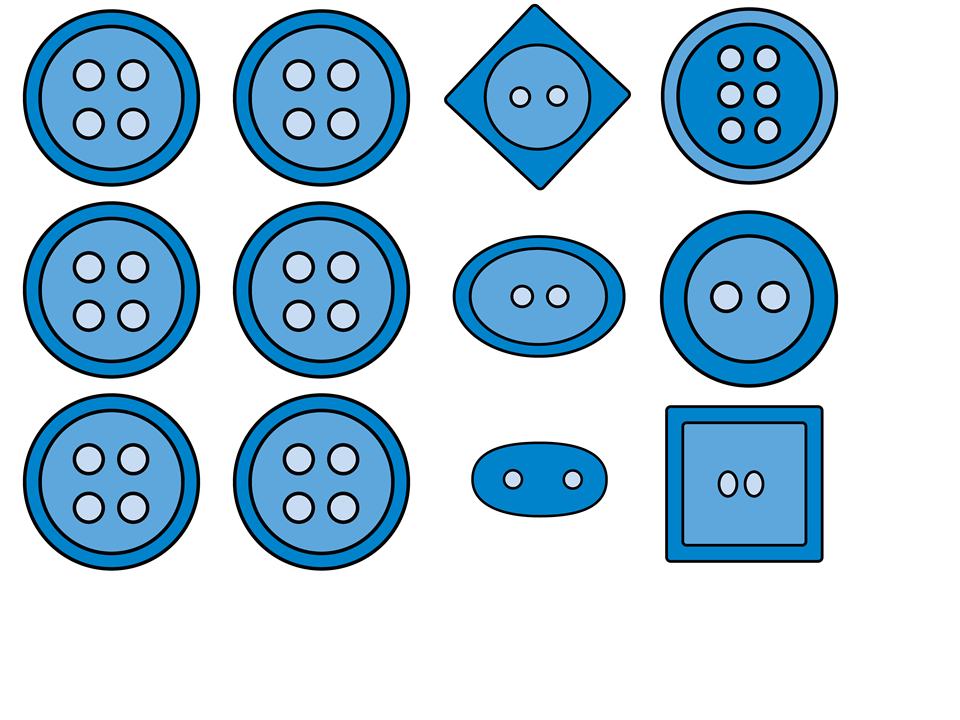 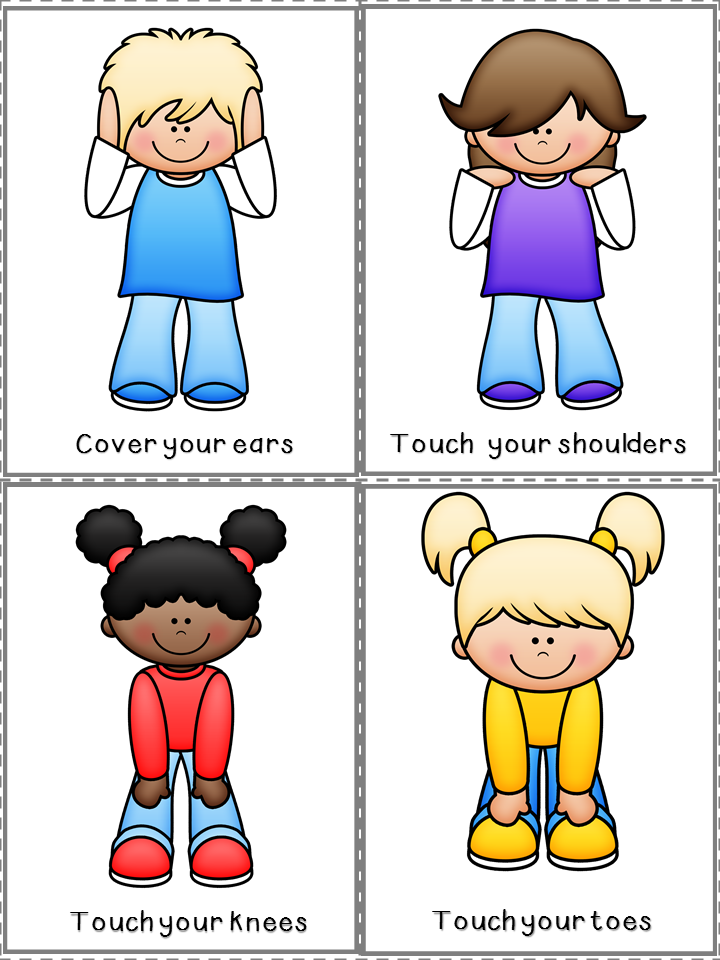 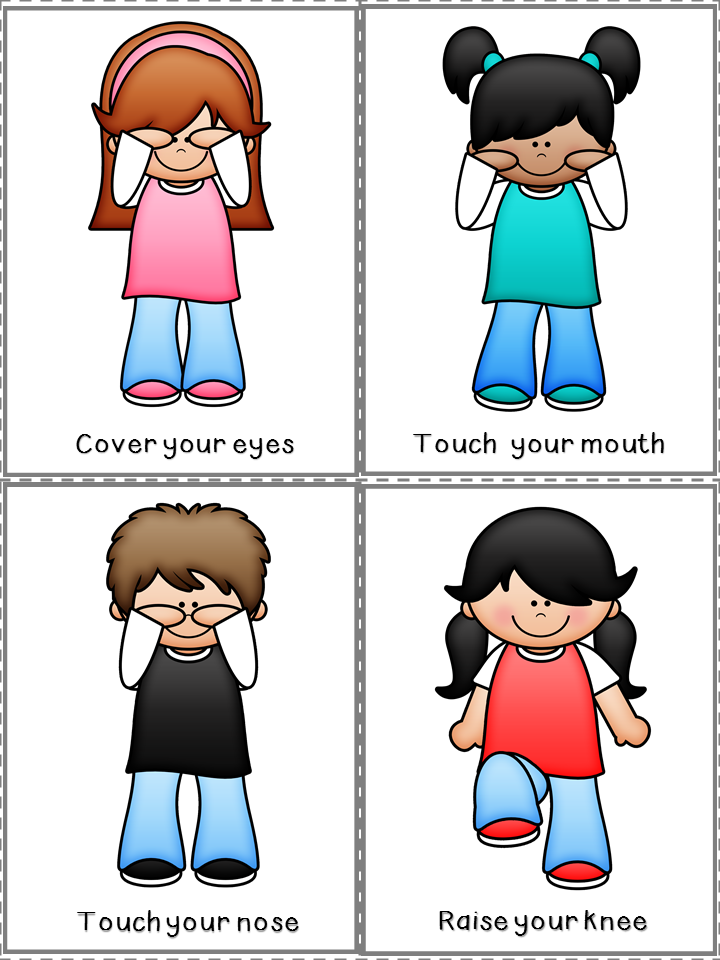 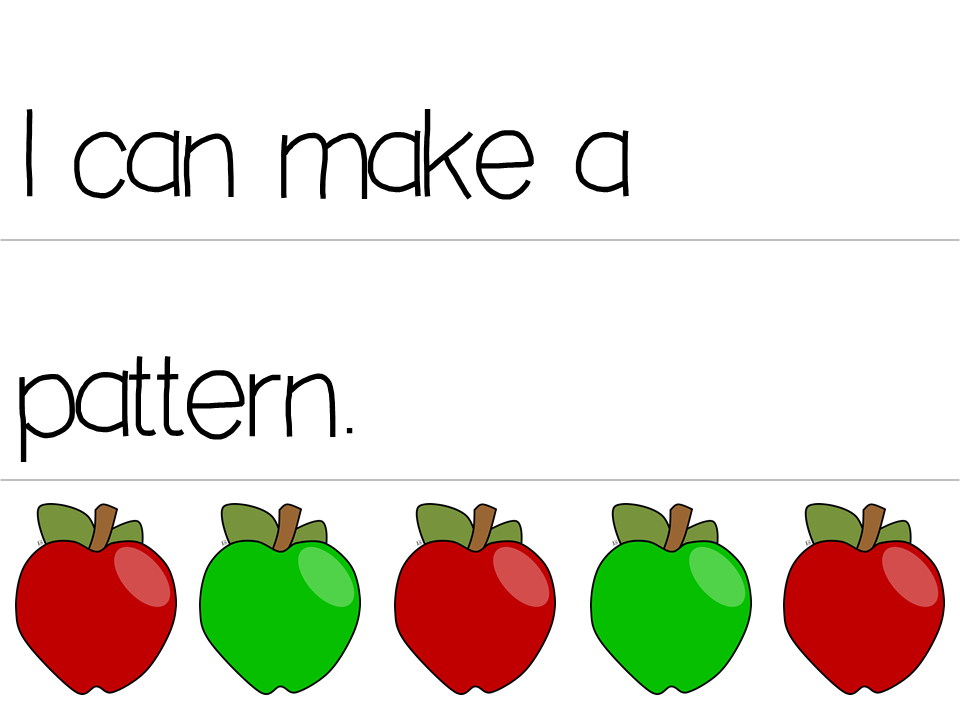 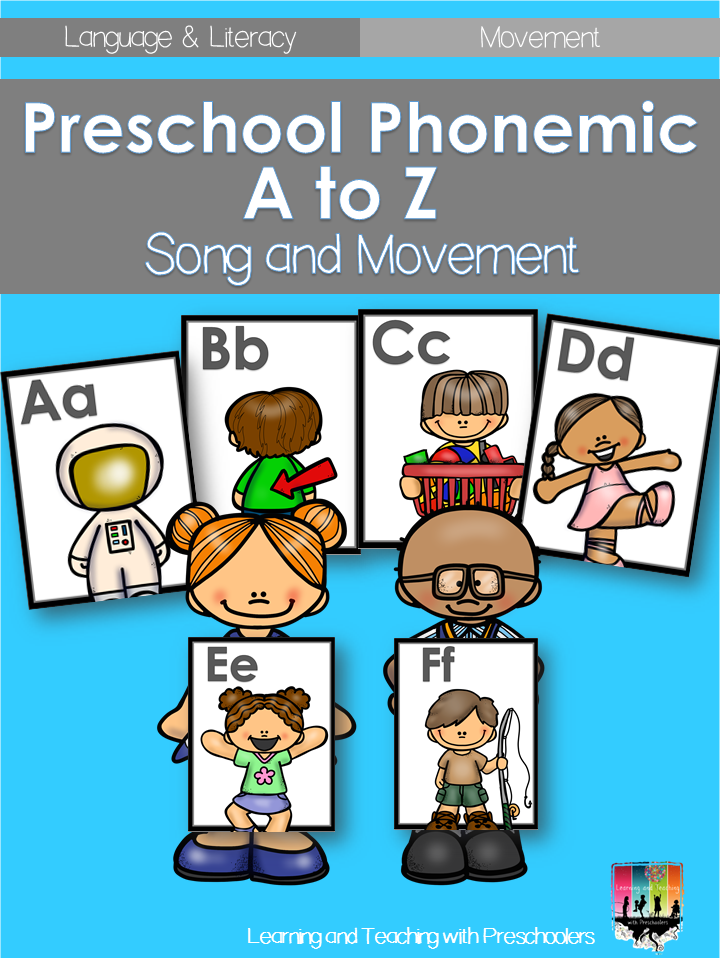 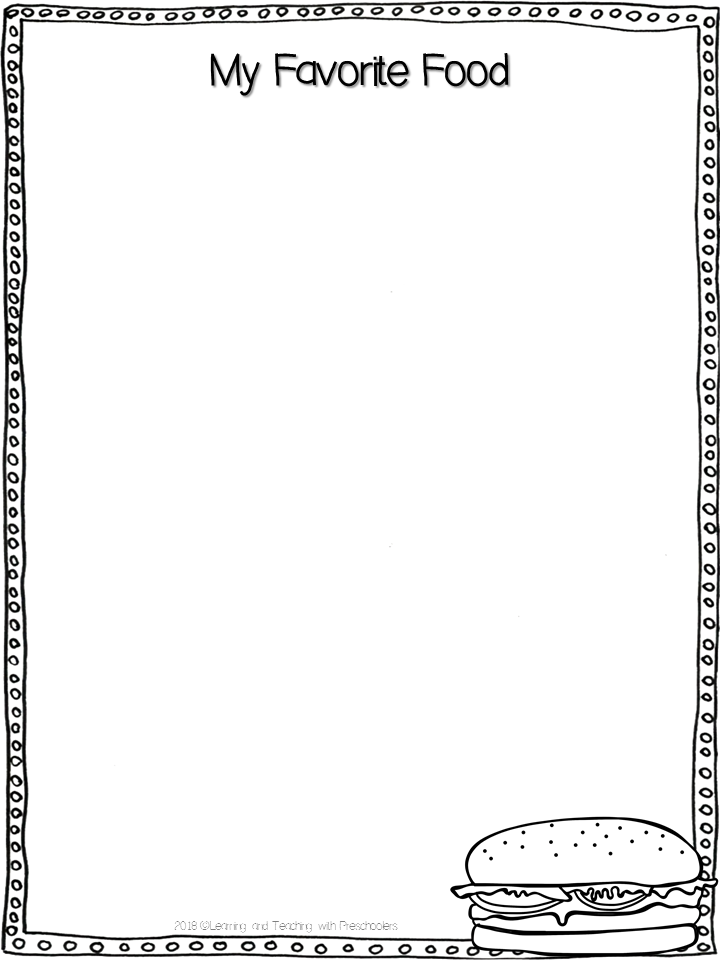 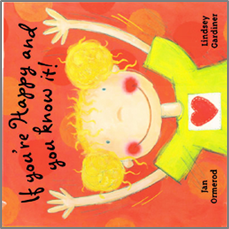 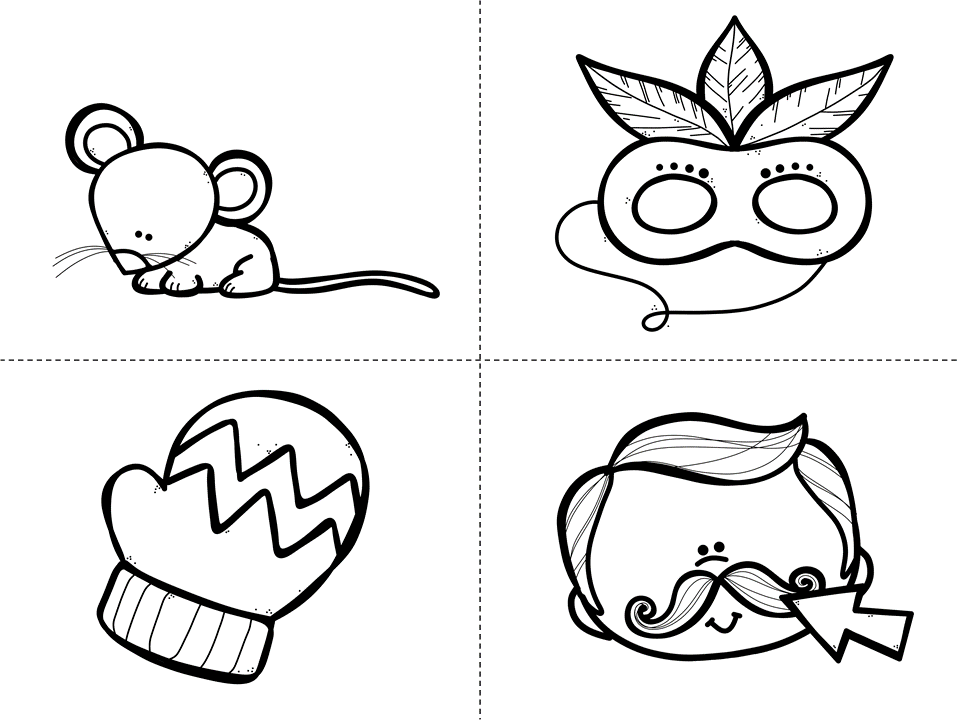 Name Writing
Or 
Name Building
Blue
Yellow
Green
Rotate activities
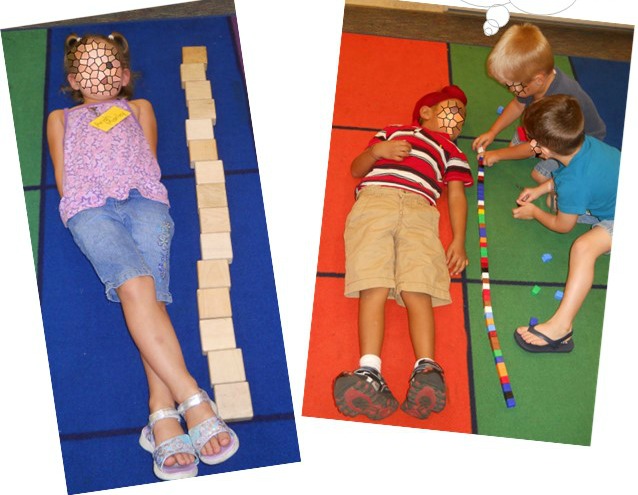 Holiday
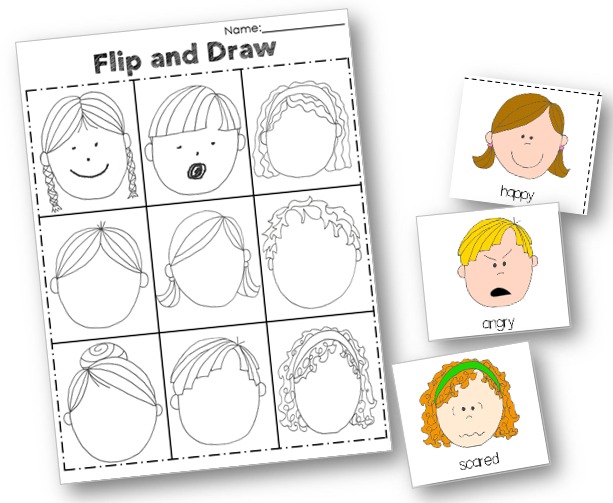 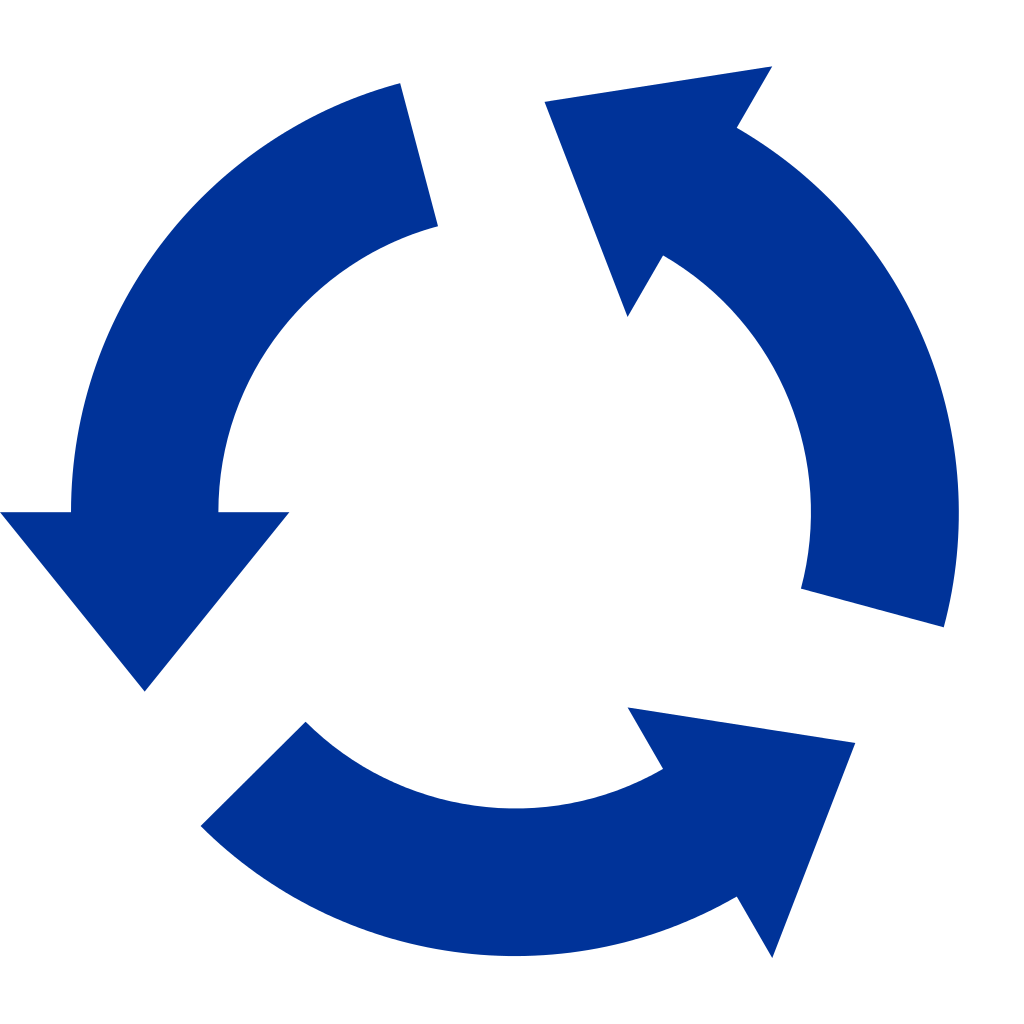 Draw Person & Name Writing Assessment
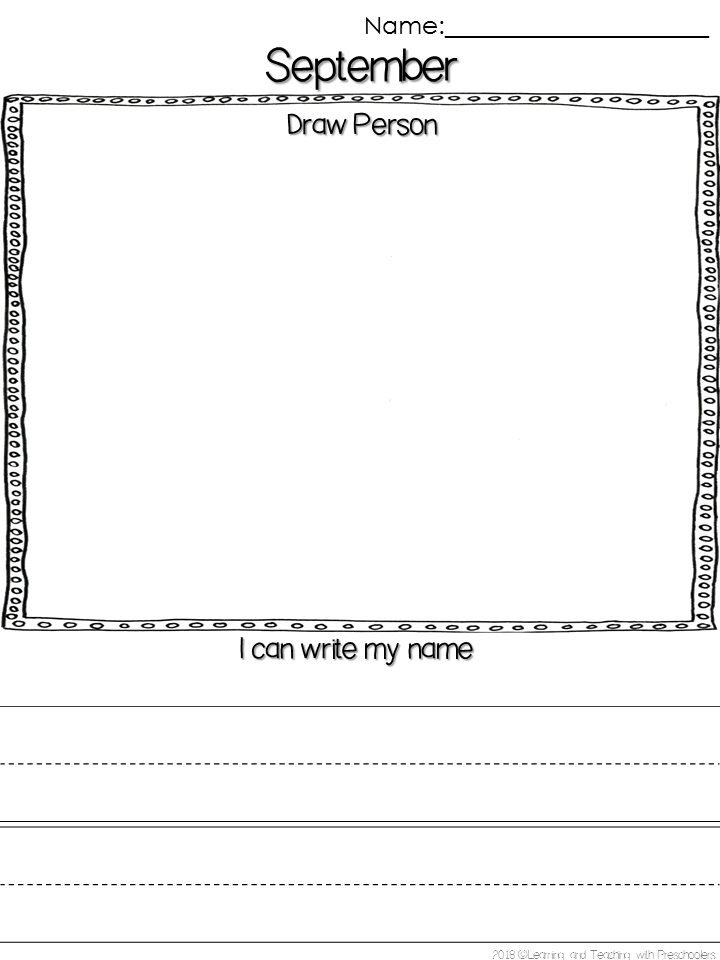 Draw Person & Name Writing Assessment
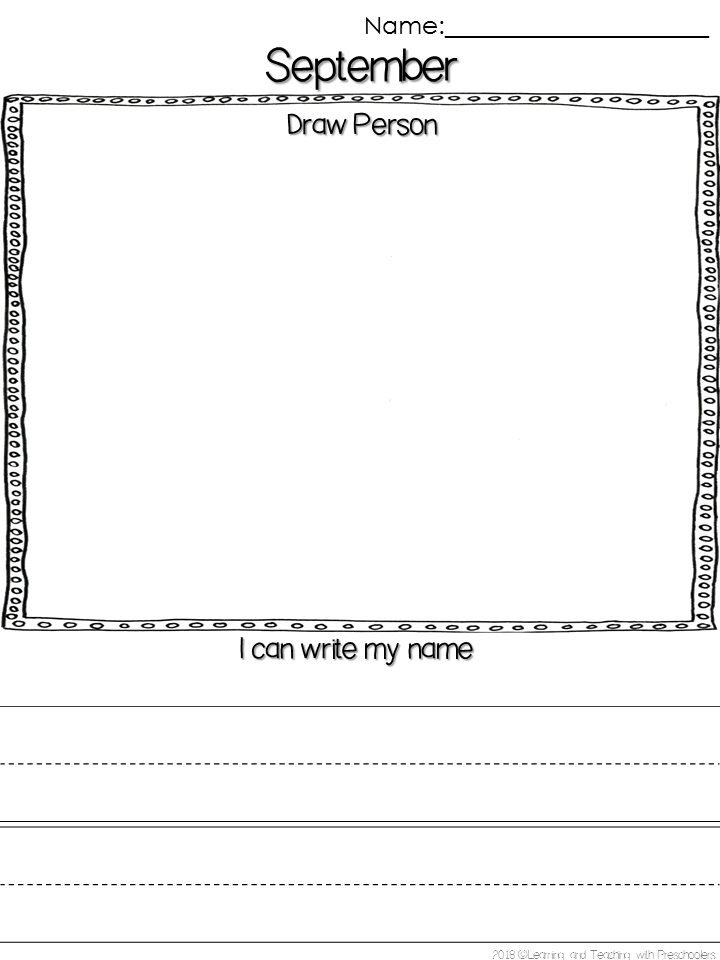 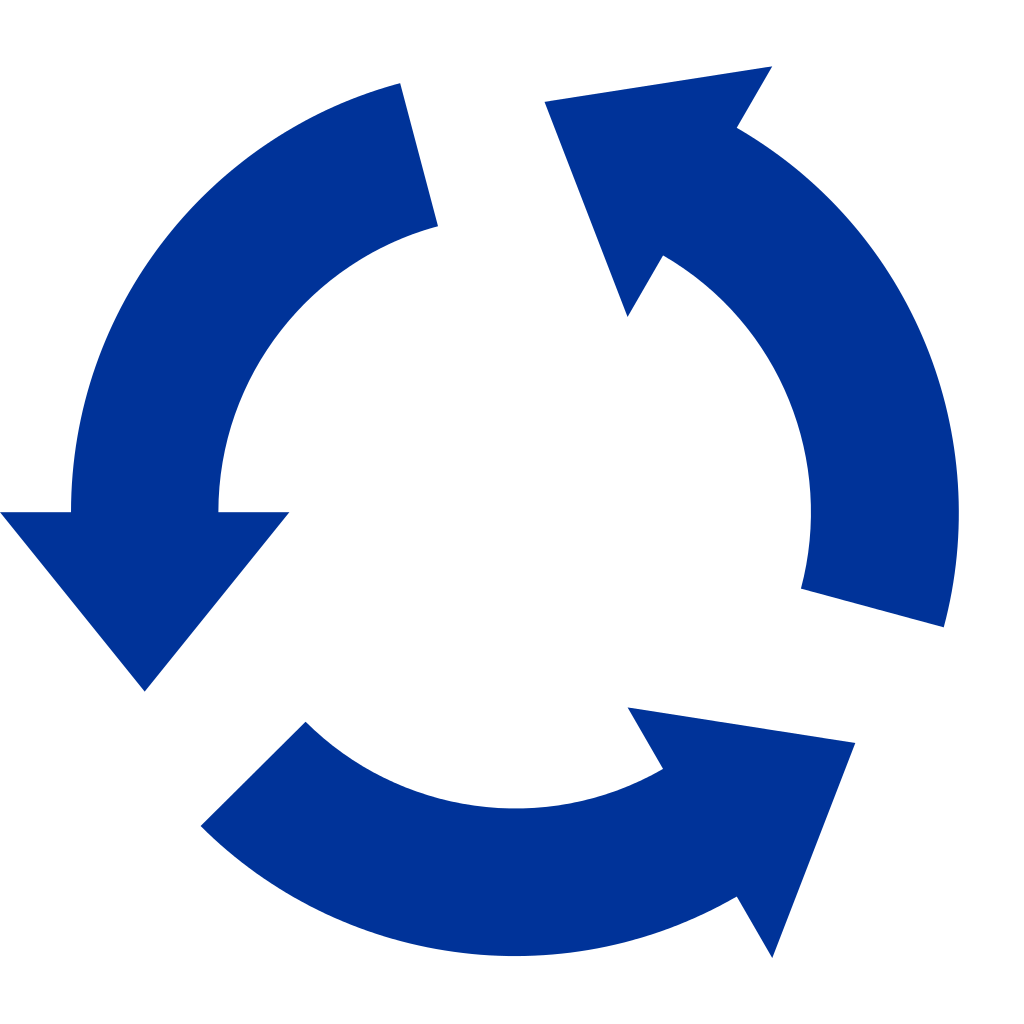 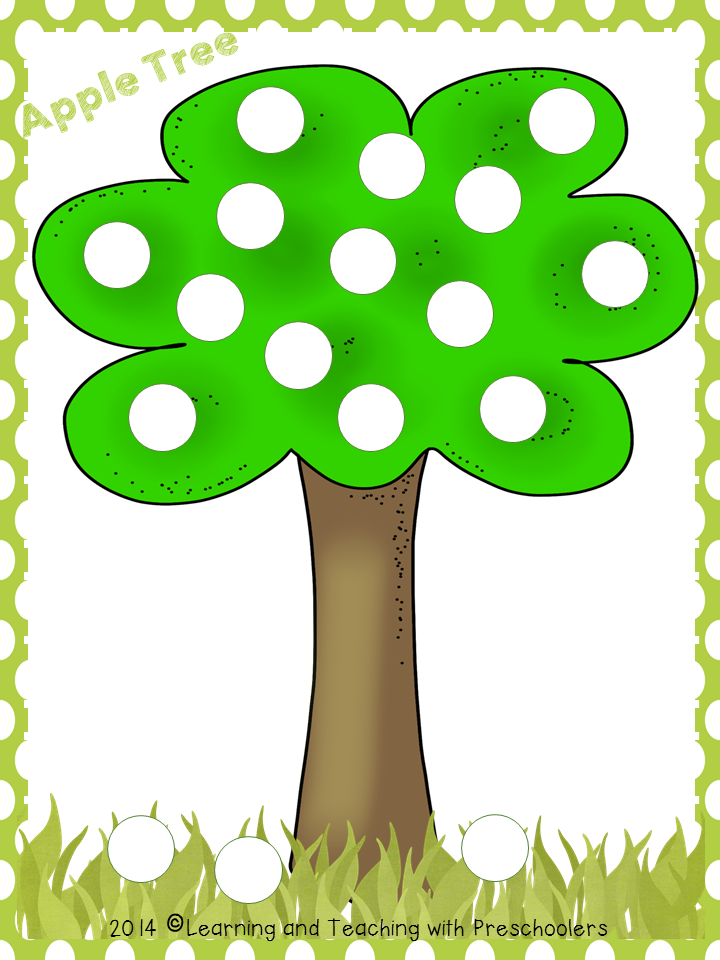 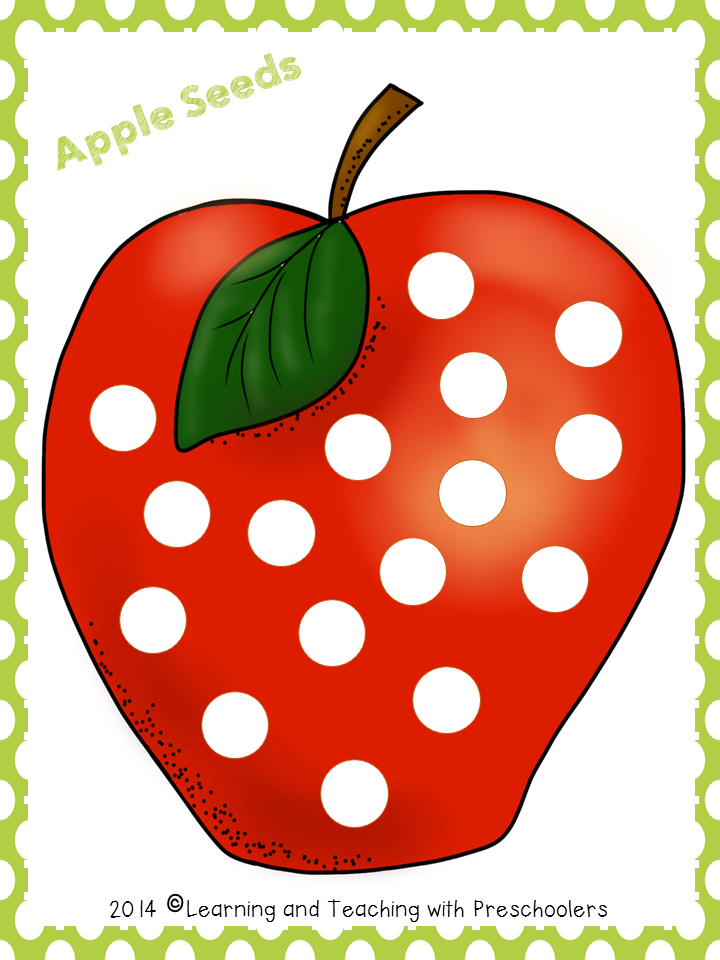 Pair & Share
Turn to neighbor  I like to help with _____________.
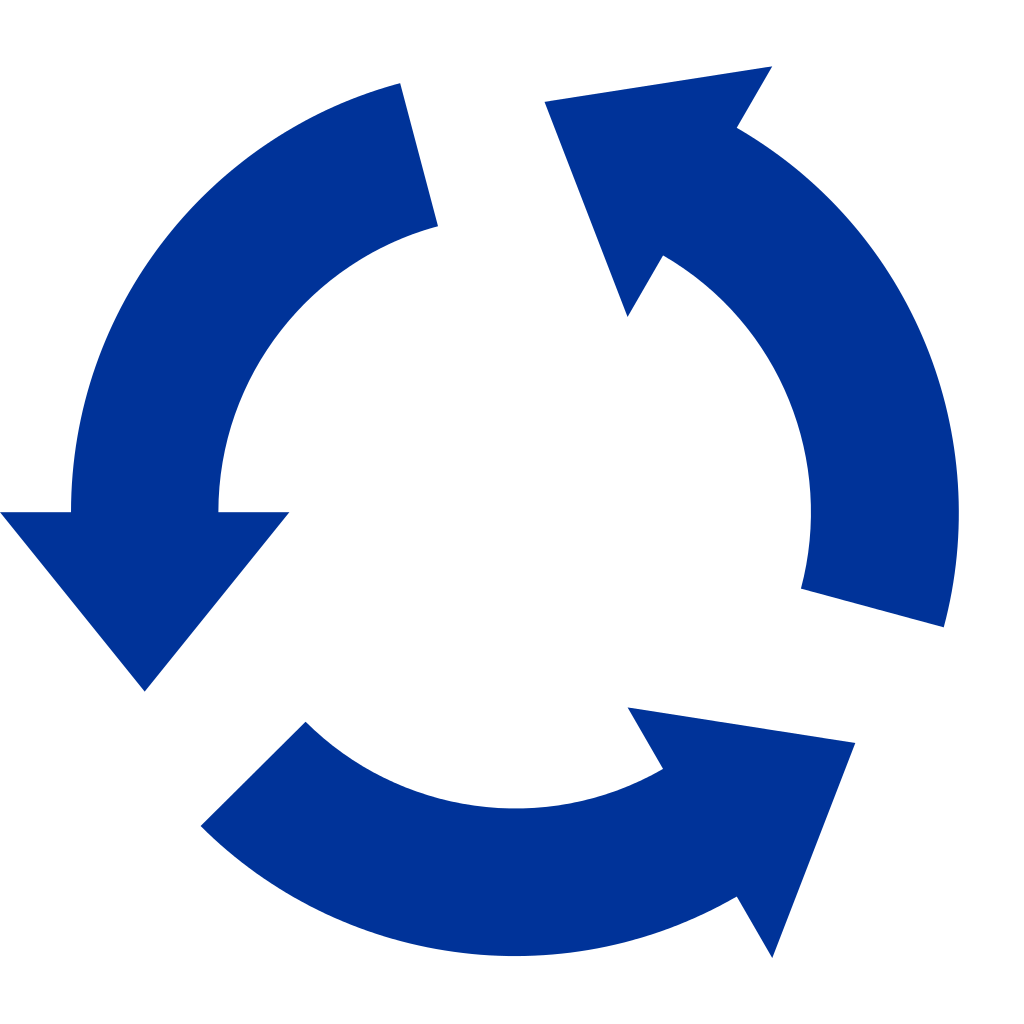 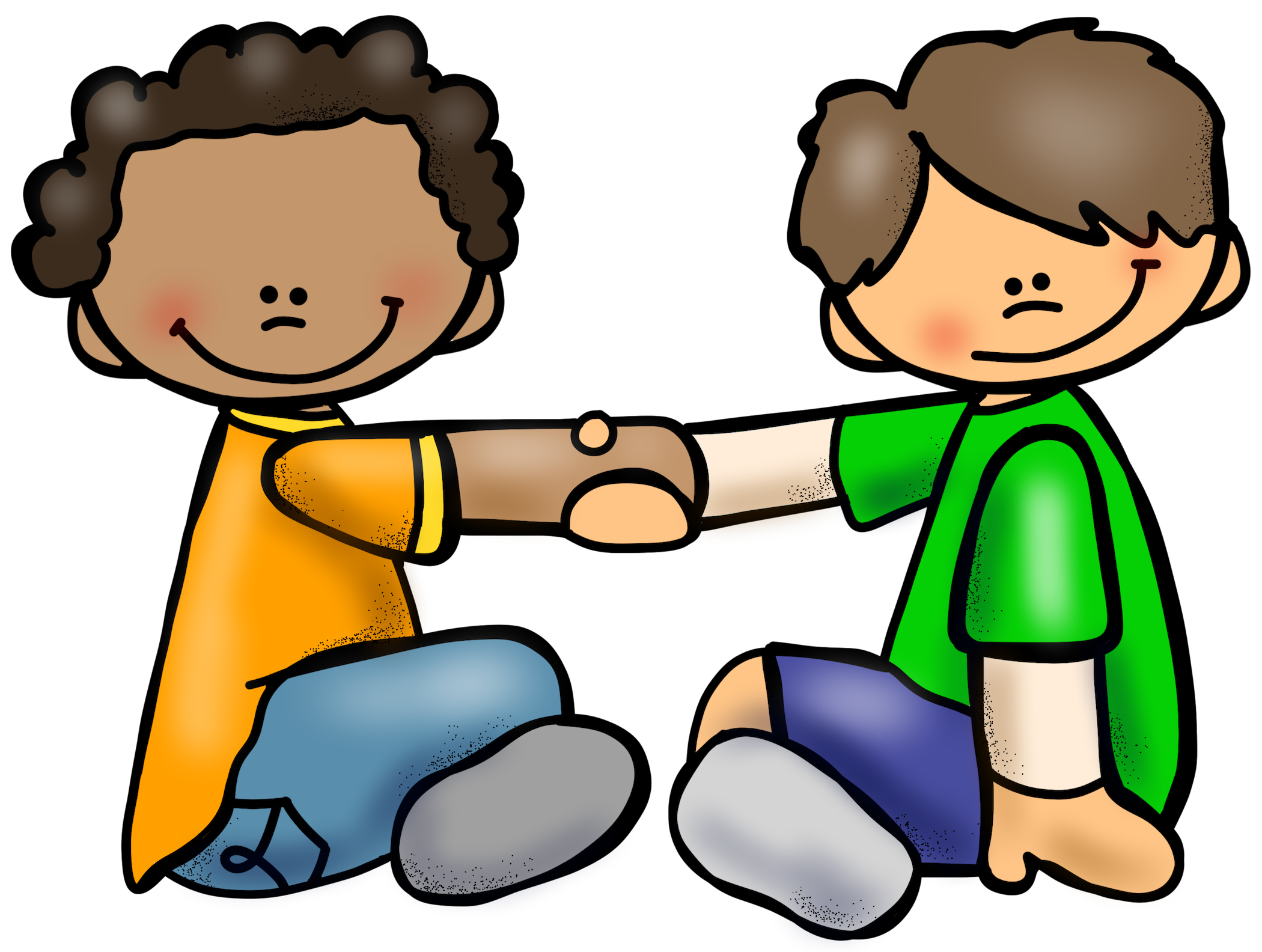 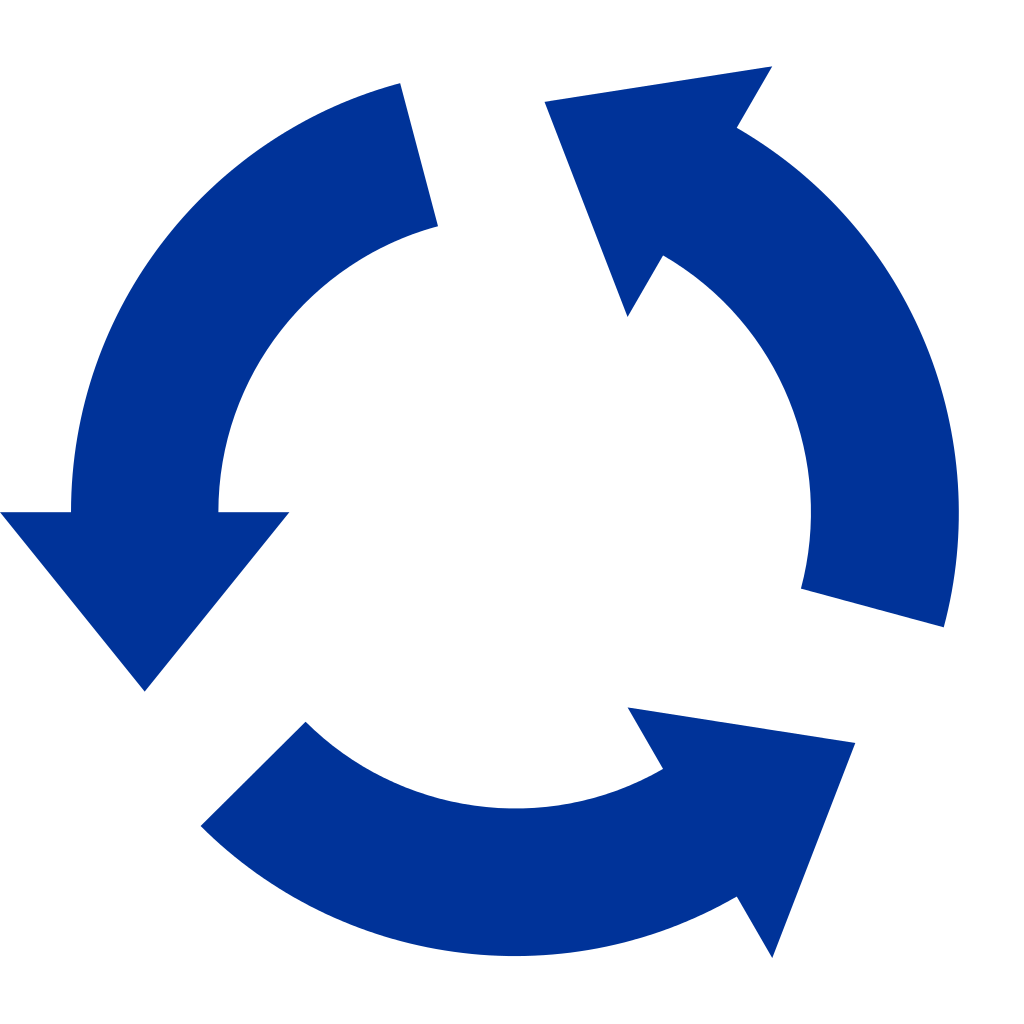 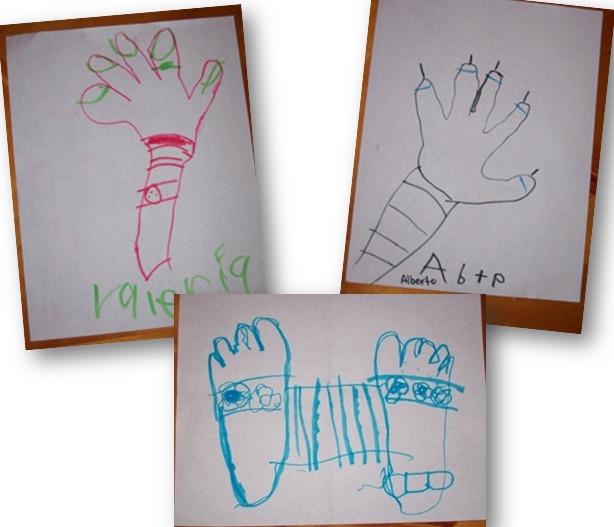 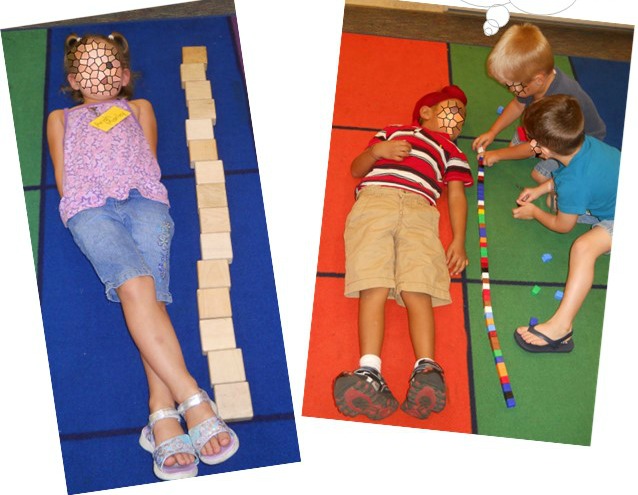